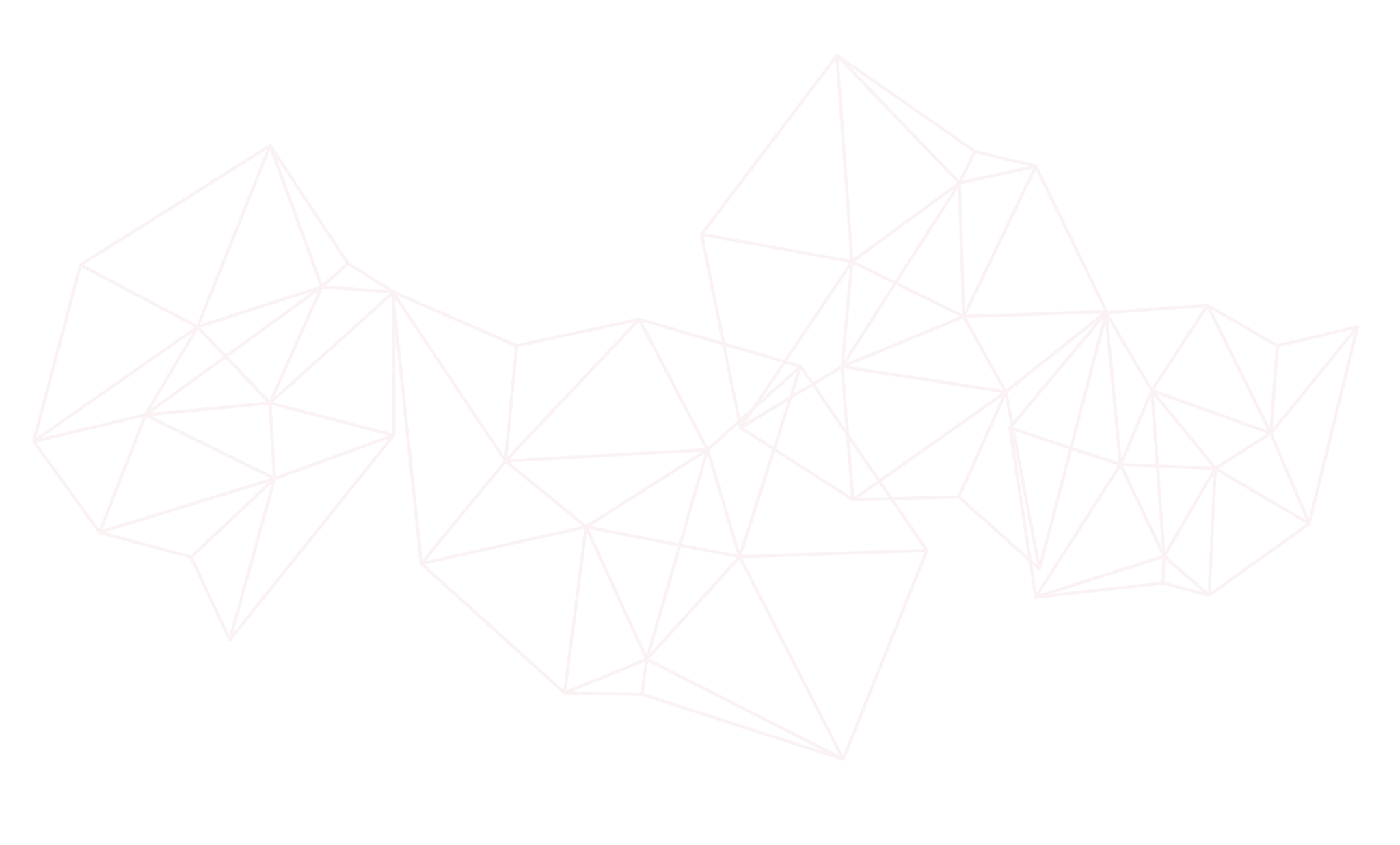 Quality Control Engineer Job Description
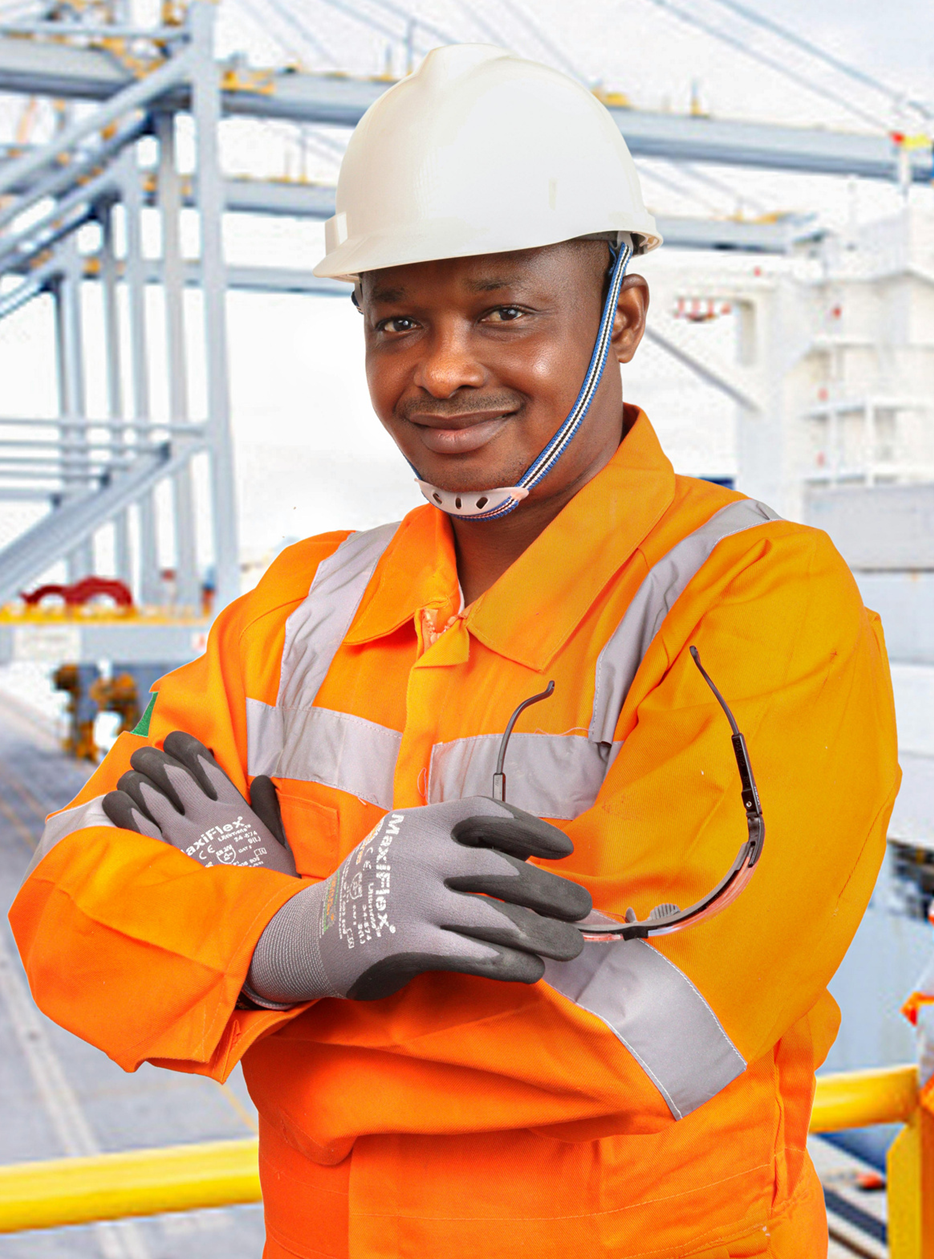 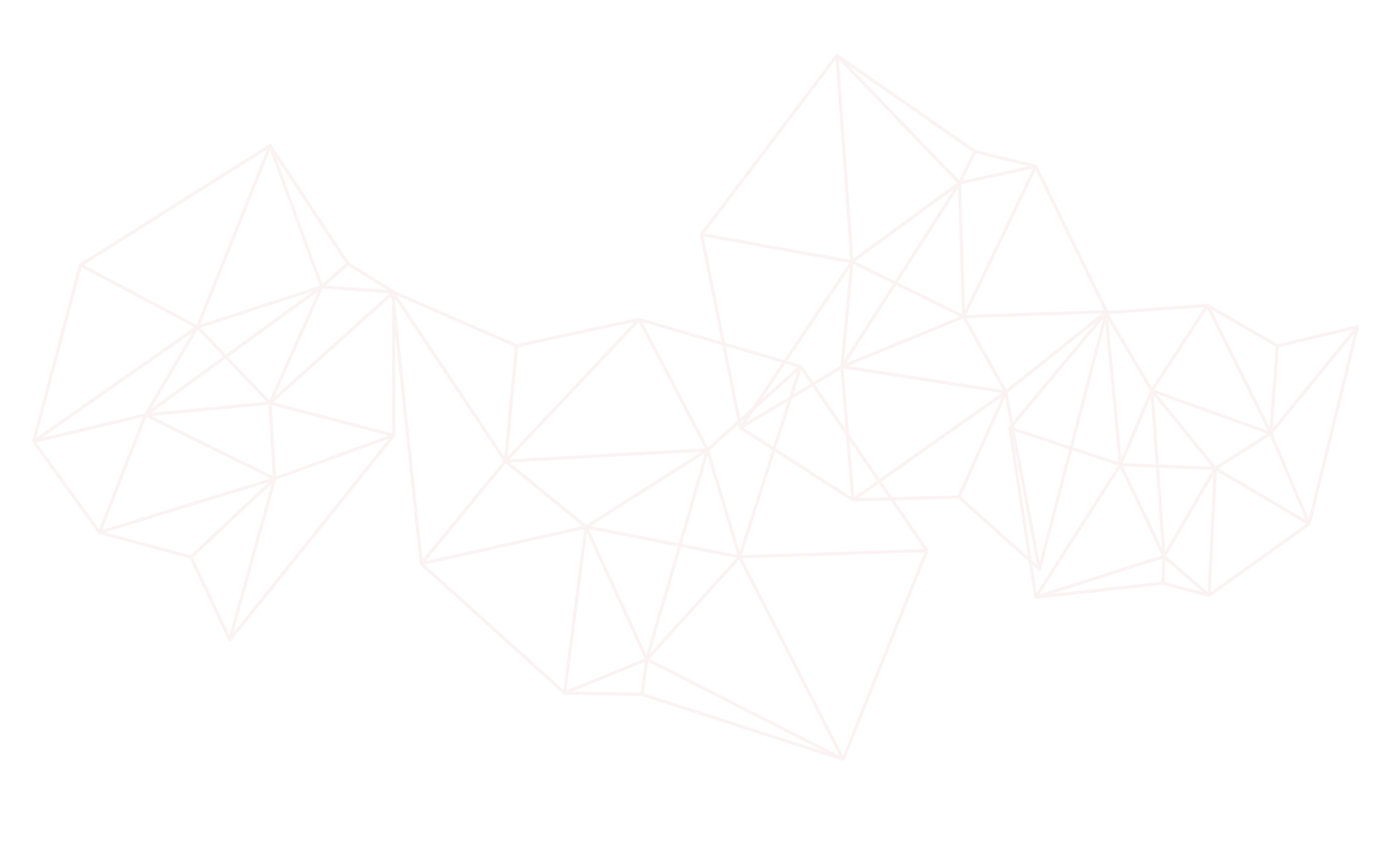 Presentation
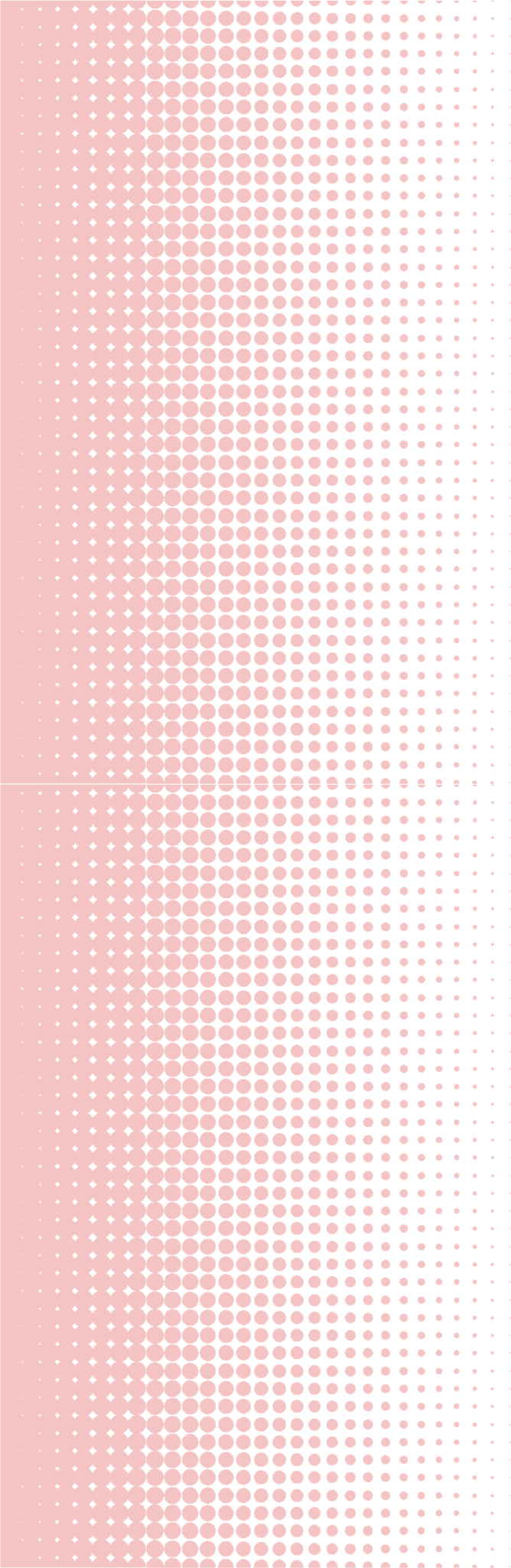 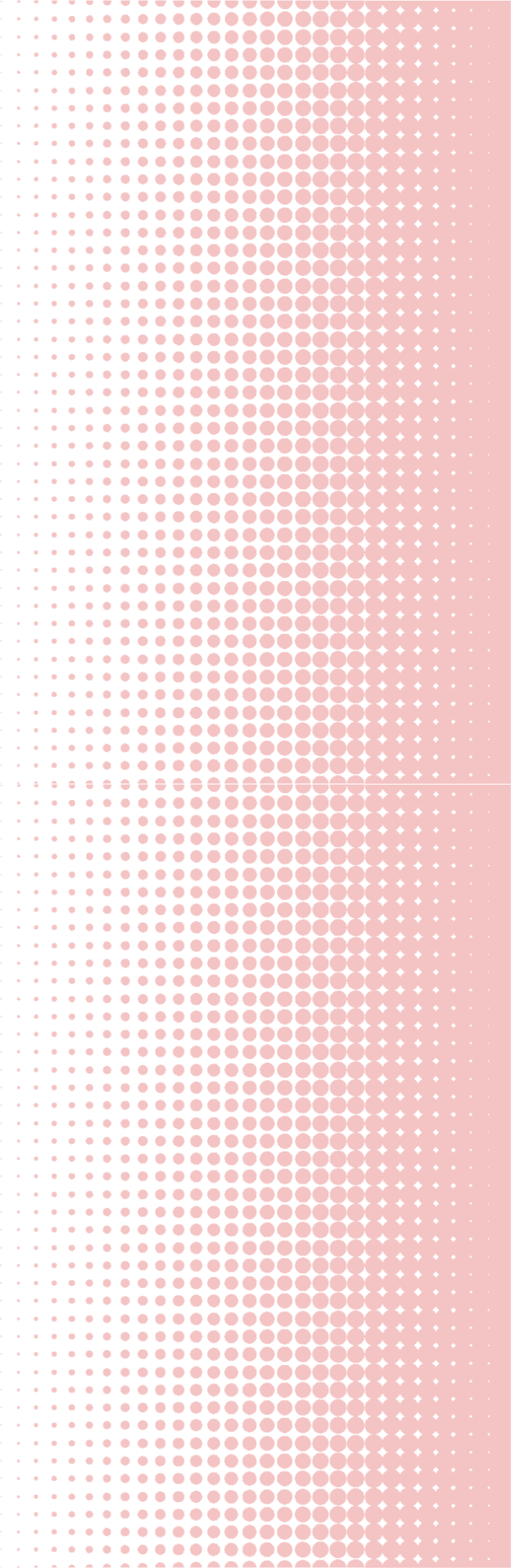 Table Of Contents
01
Elaborate on what you want to discuss.
Introduction
02
Elaborate on what you want to discuss.
Our Projects
03
Elaborate on what you want to discuss.
About Us
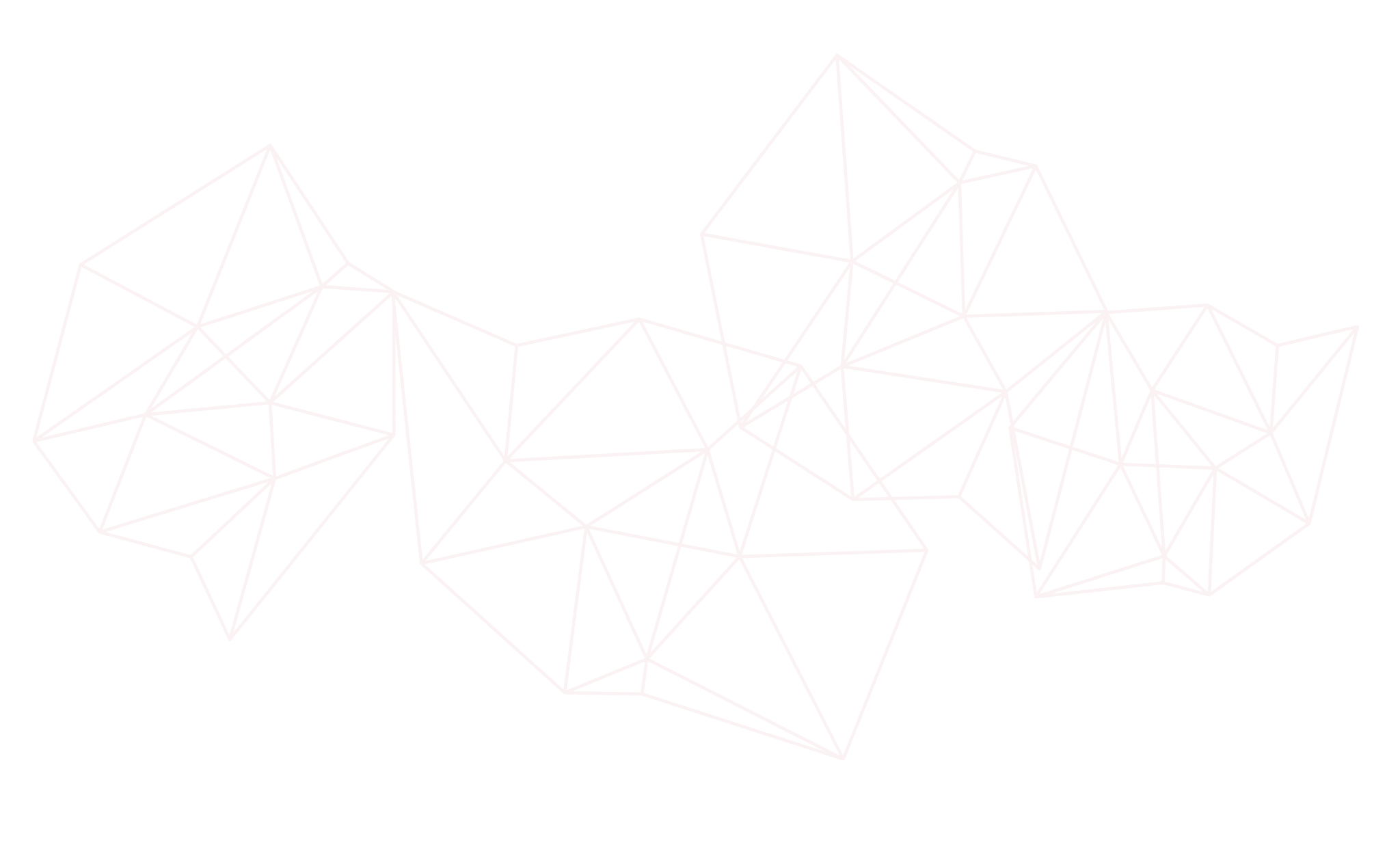 01
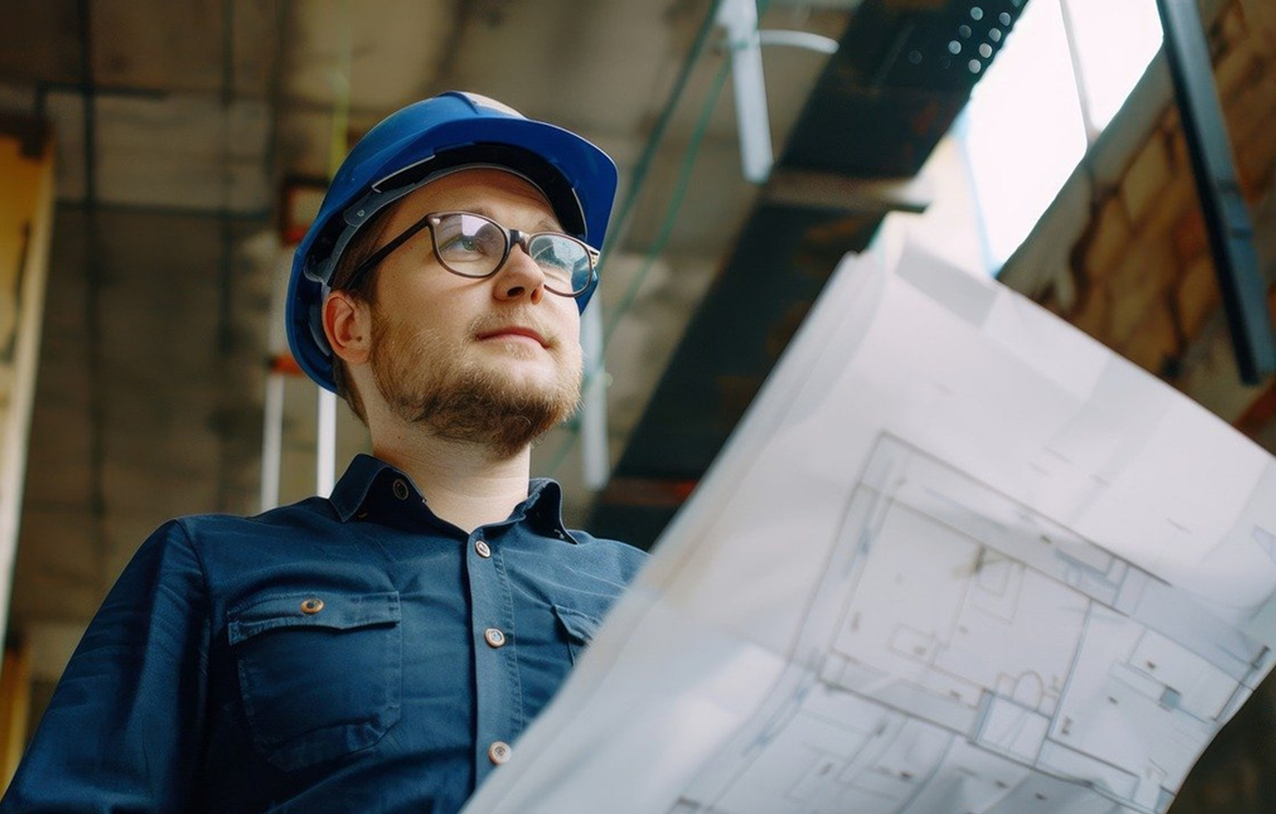 Introduction
Elaborate on what you want to discuss.
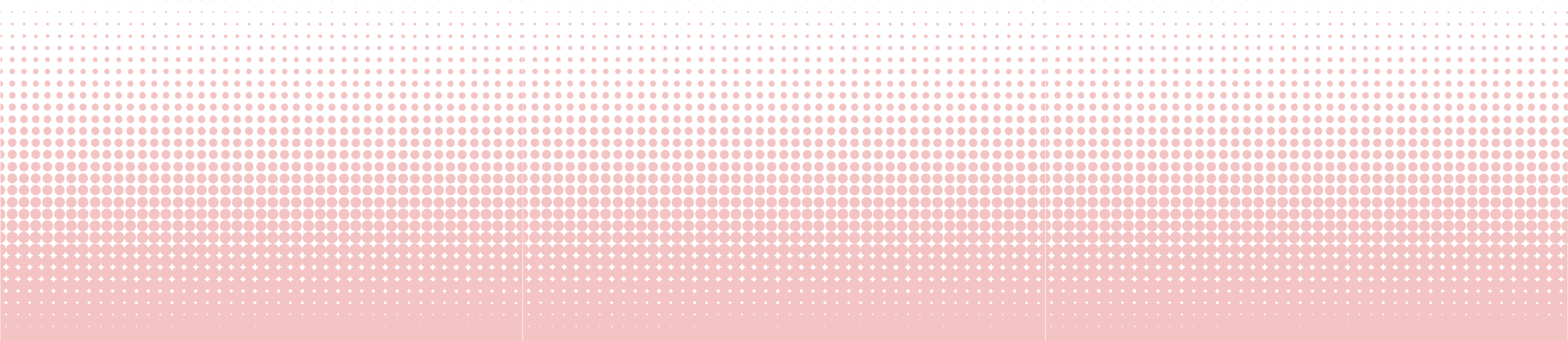 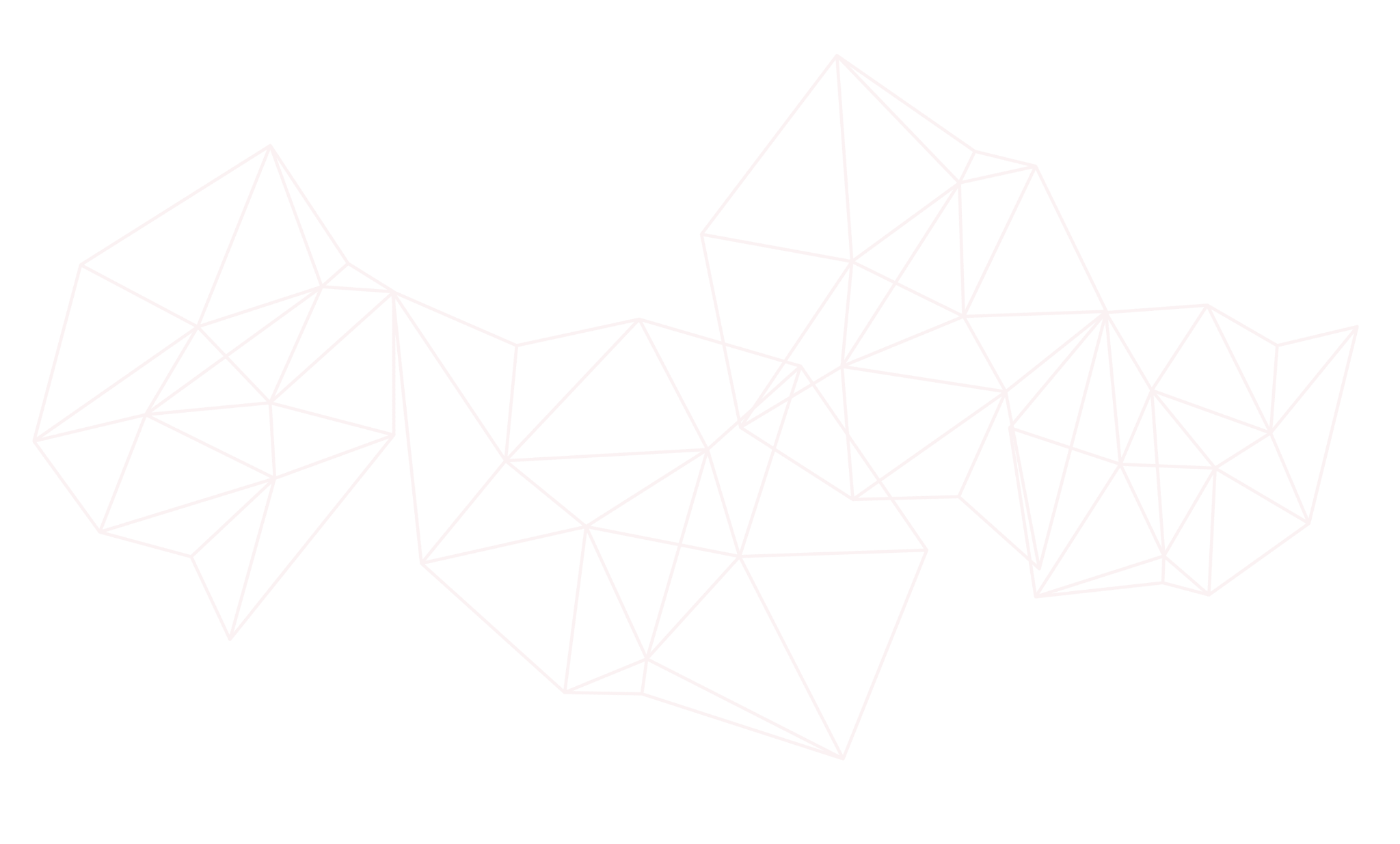 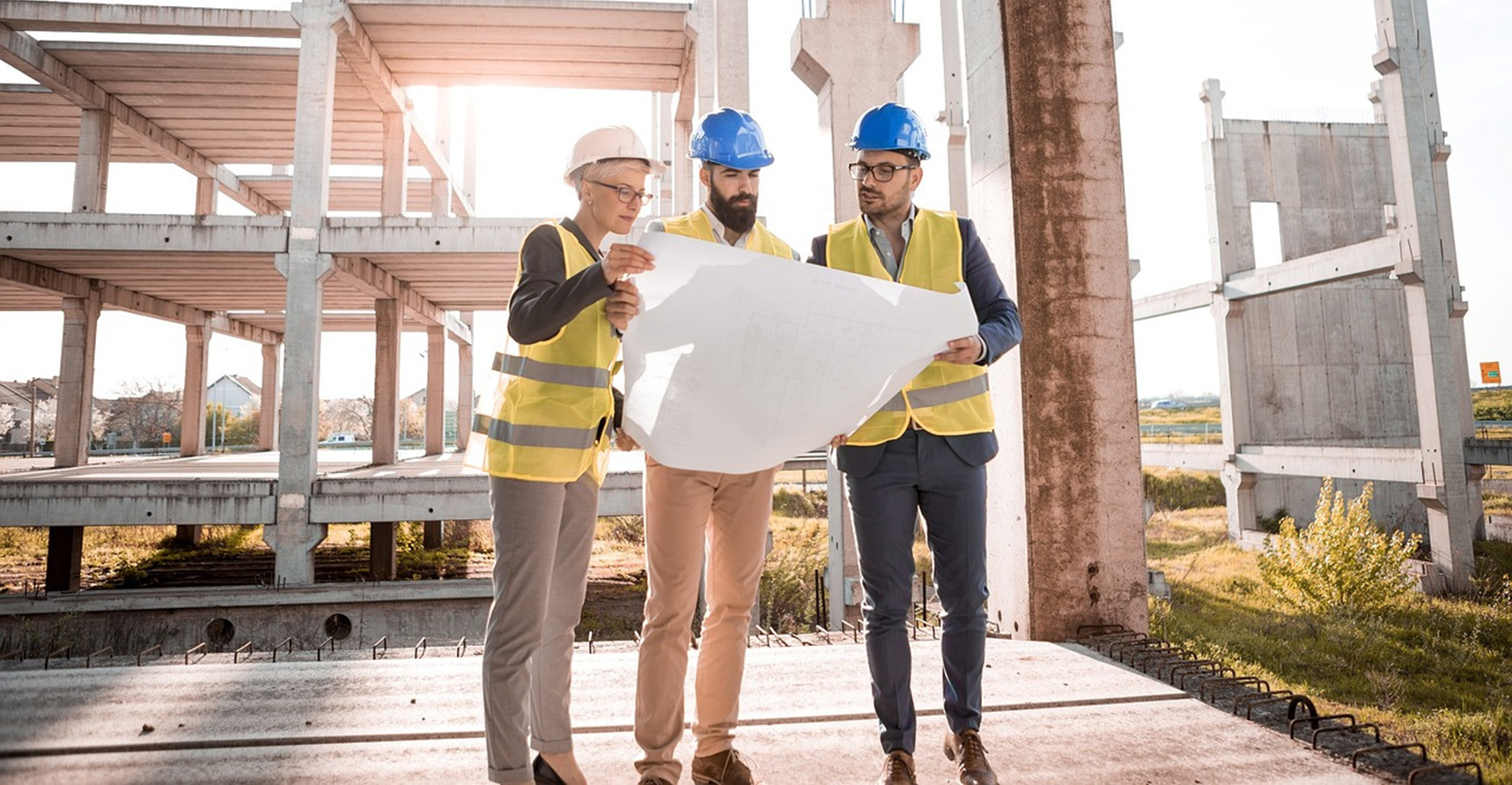 I'm Rain, and I'll be sharing with you my beautiful ideas. Follow me at @reallygreatsite to learn more.
Welcome To Presentation
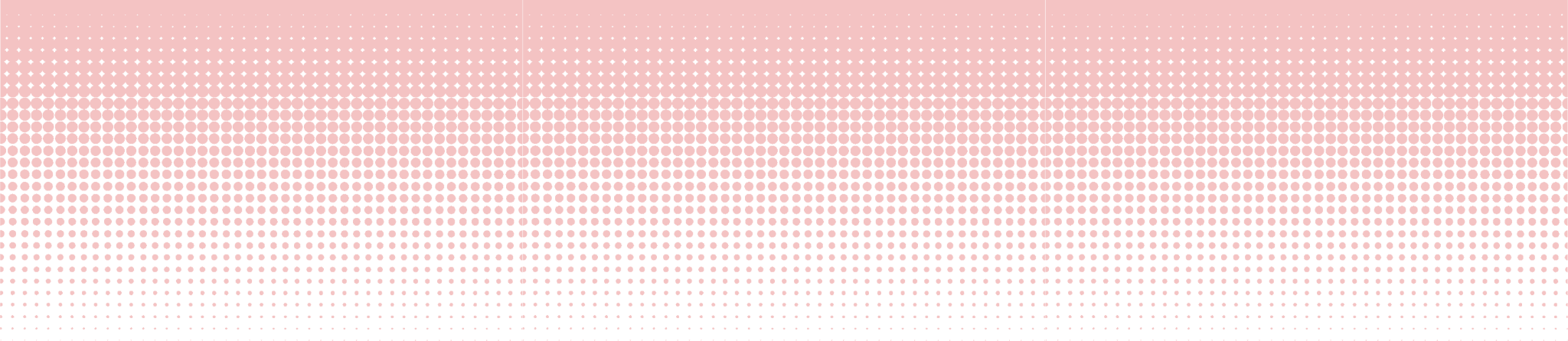 About The Company
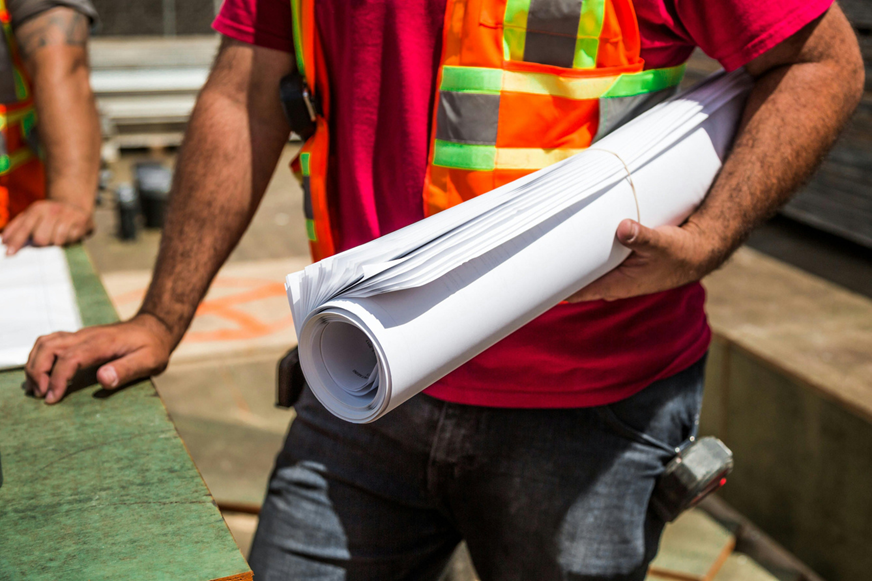 Who we are?
Briefly elaborate on what you want to discuss.
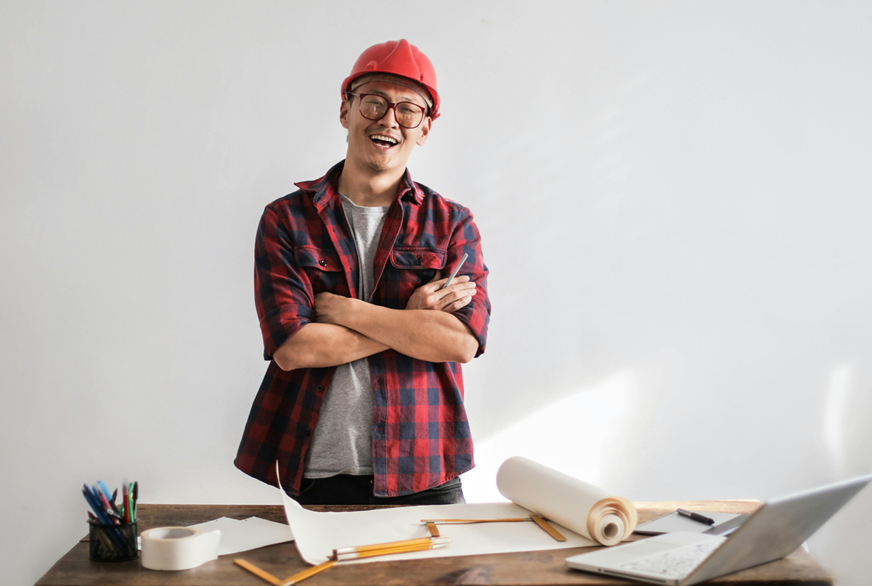 What we do?
Briefly elaborate on what you want to discuss.
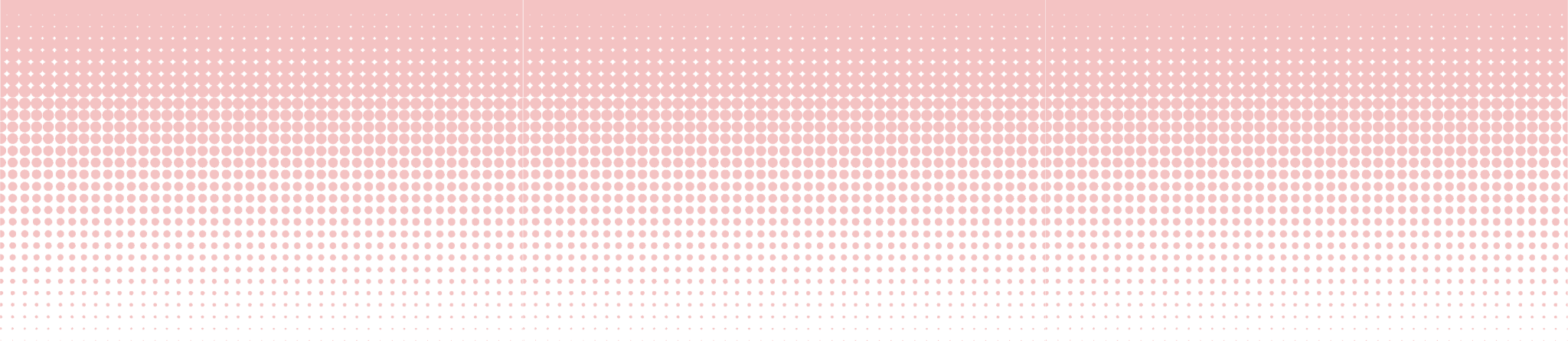 Who We Are Mission Vision
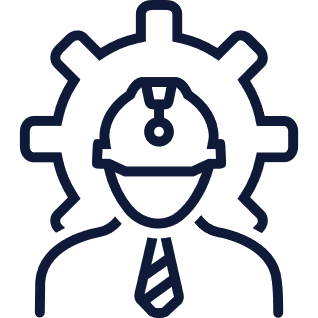 Mission
Vision
Enter your grand vision statement! Enter your grand vision statement!
Enter your grand vision statement! Enter your grand vision statement!
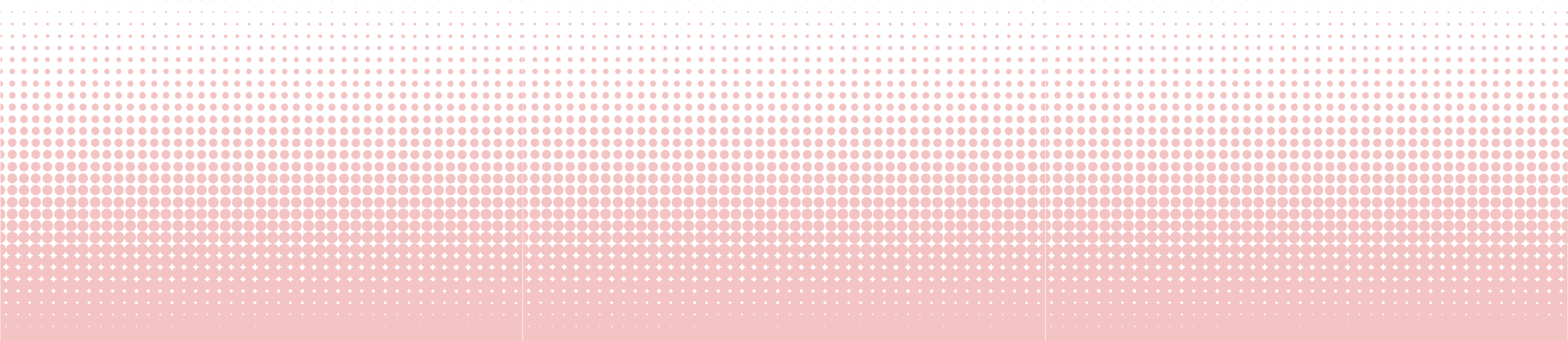 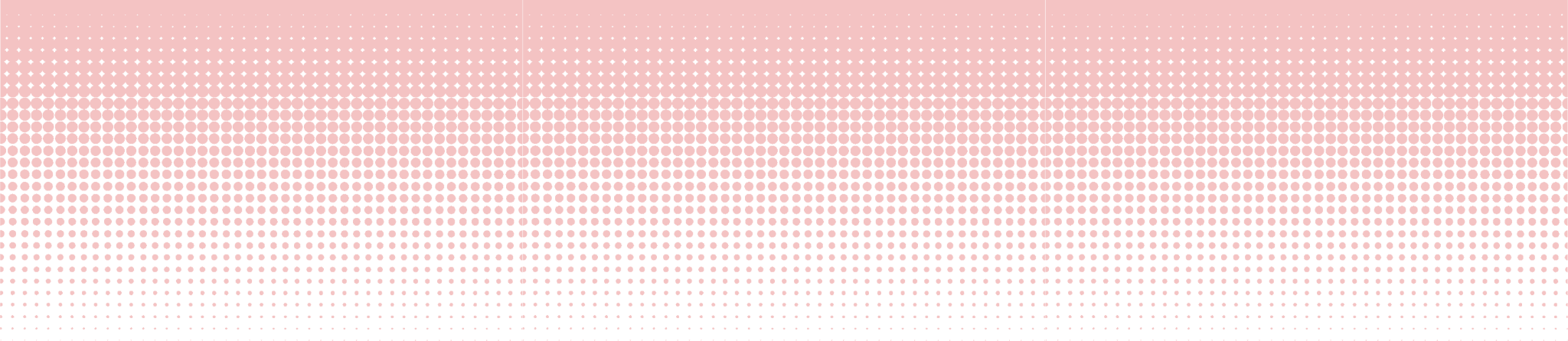 02
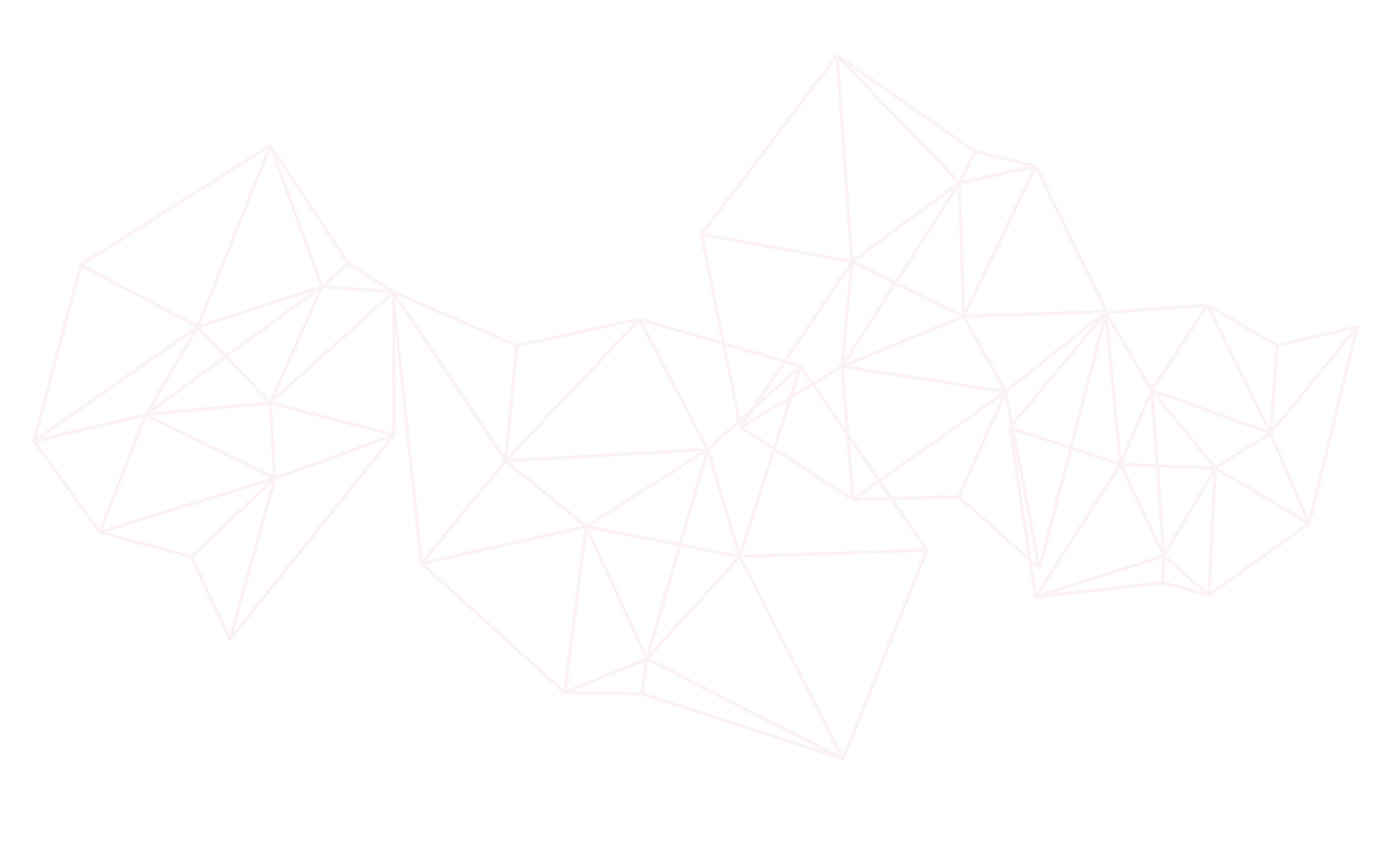 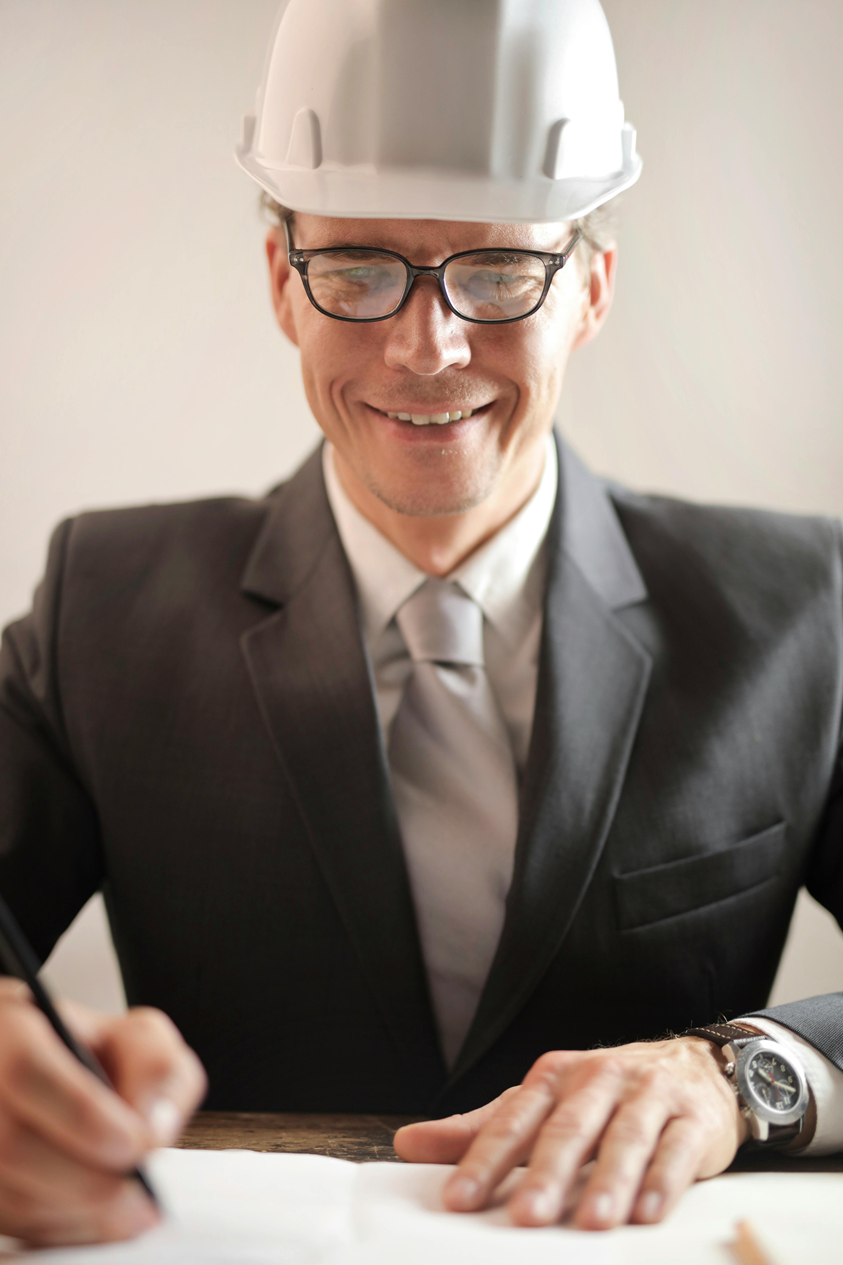 Our Projects
Elaborate on what you want to discuss.
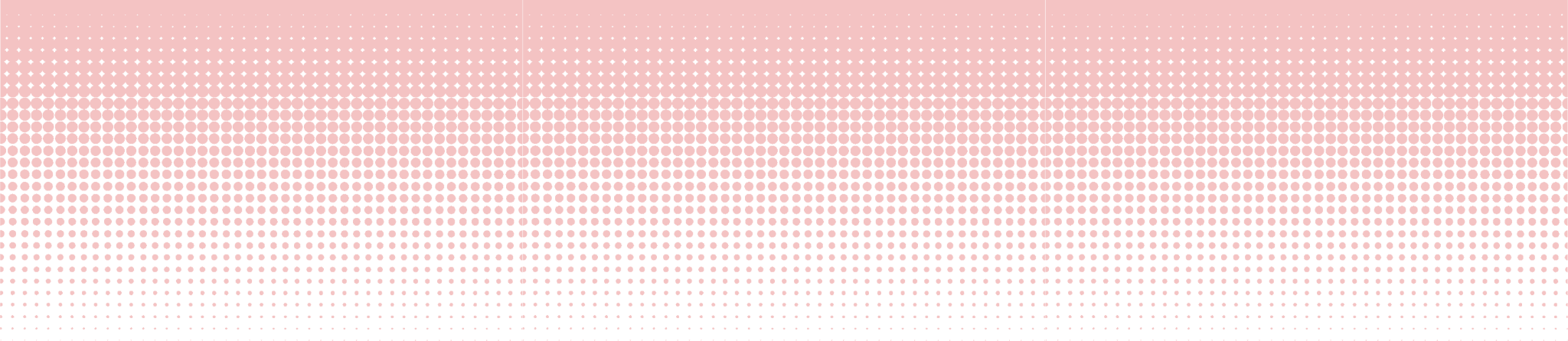 Key Steps
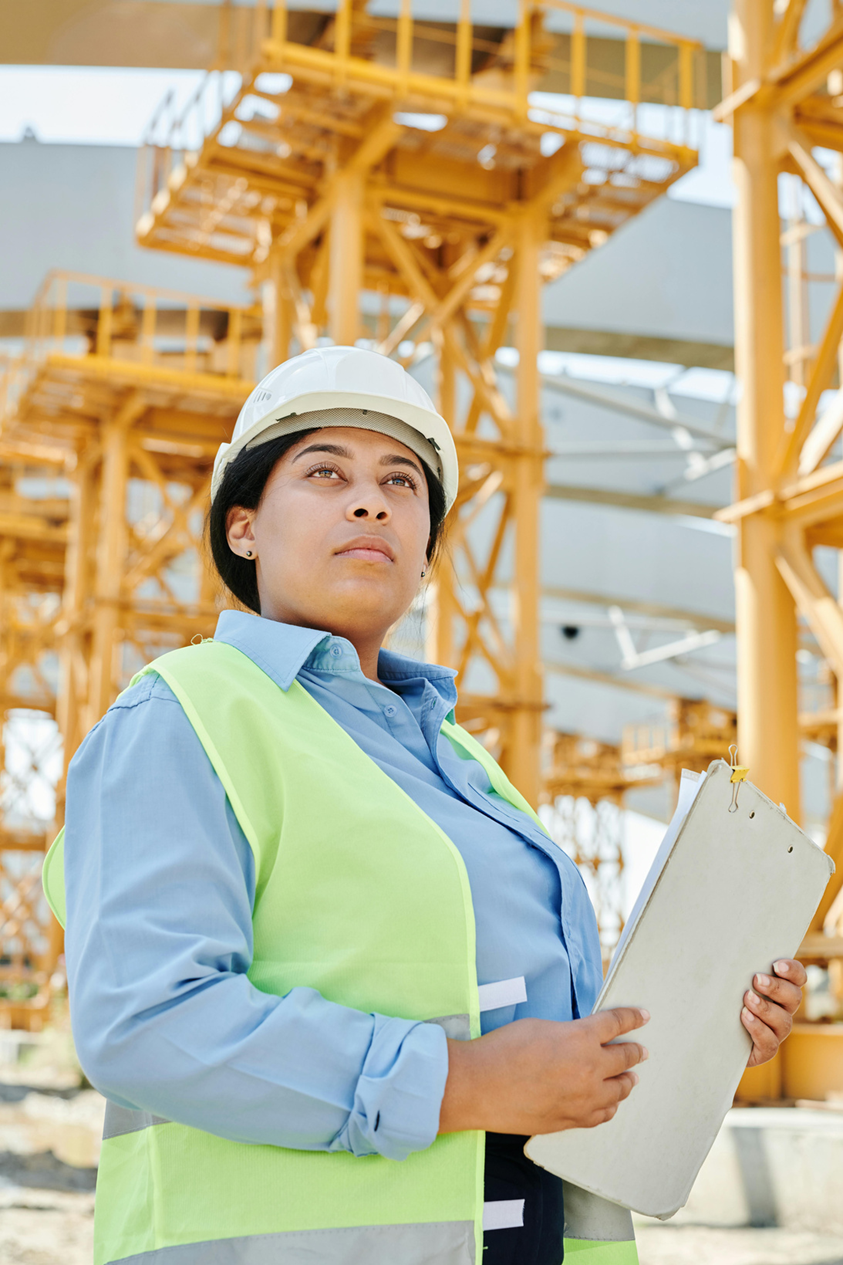 One
Two
Elaborate on what 
you want to discuss.
Elaborate on what 
you want to discuss.
Three
Four
Elaborate on what 
you want to discuss.
Elaborate on what 
you want to discuss.
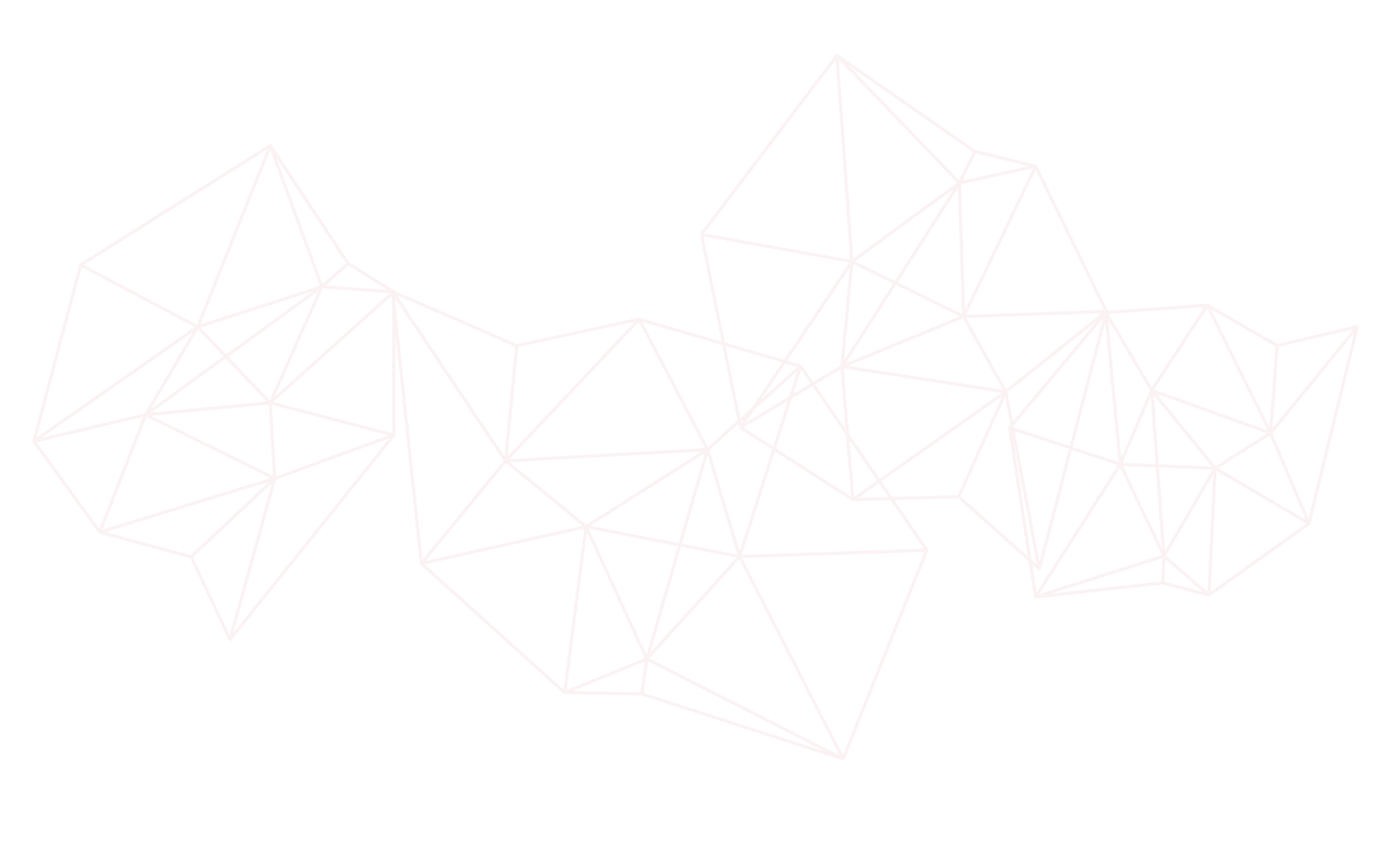 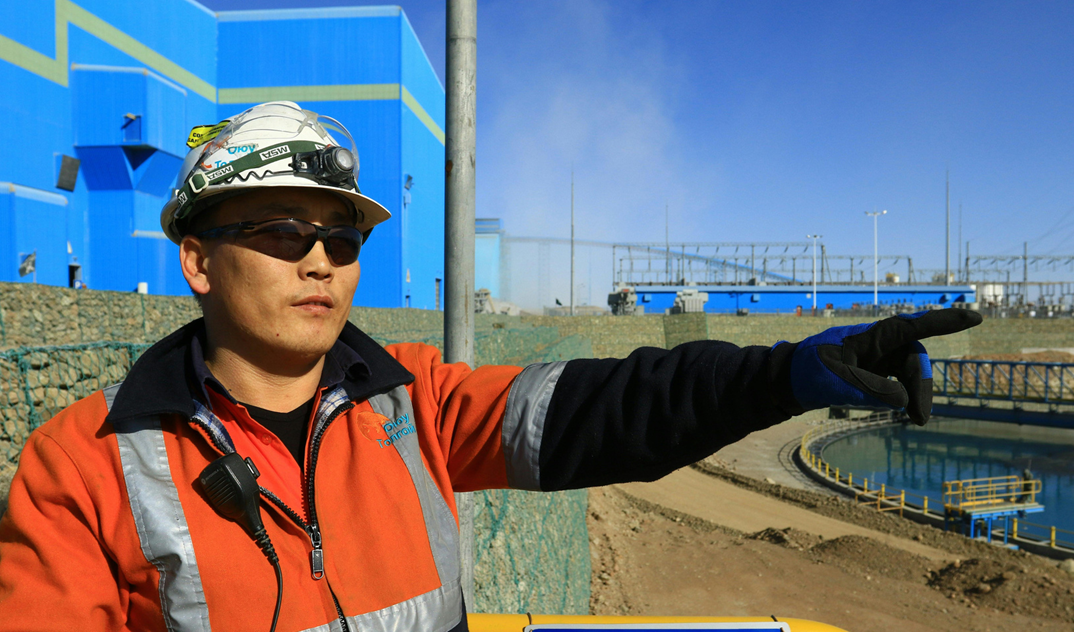 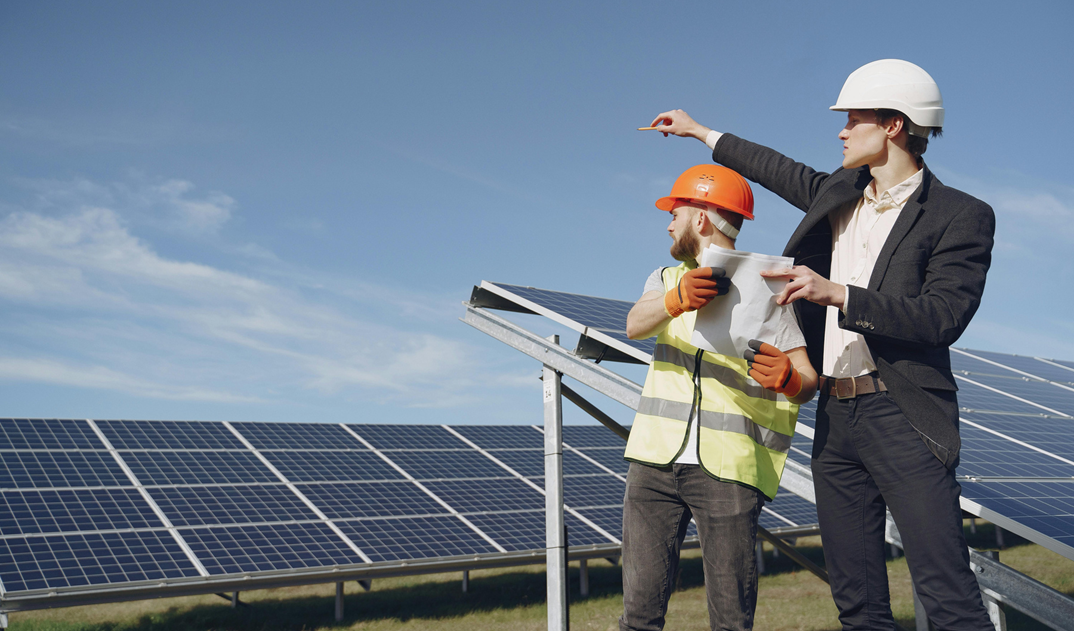 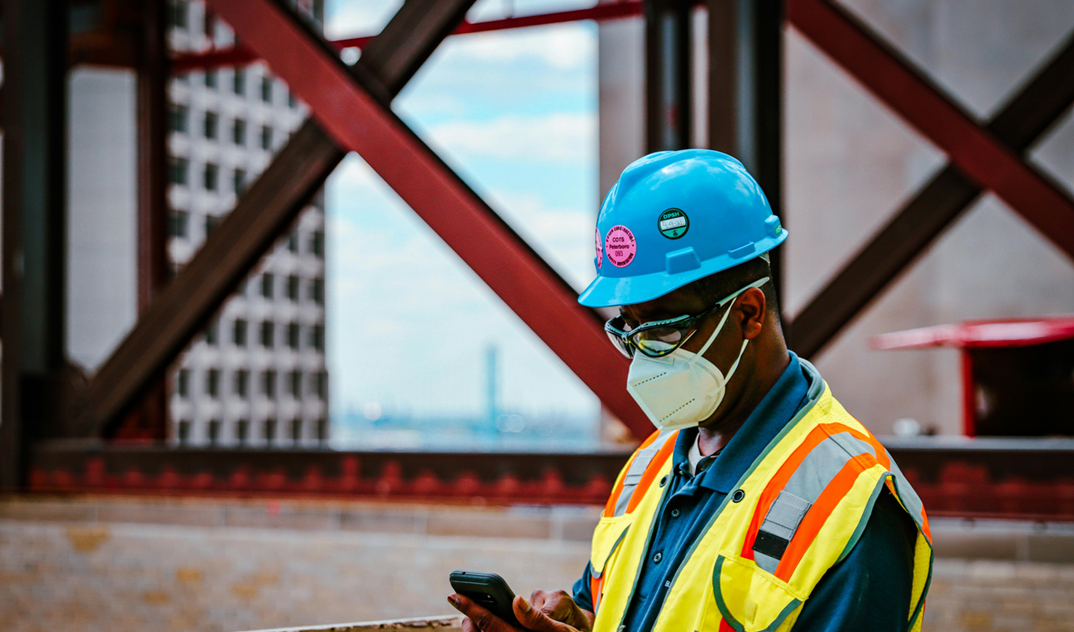 Gallery
What can you say about your projects? Share it here!
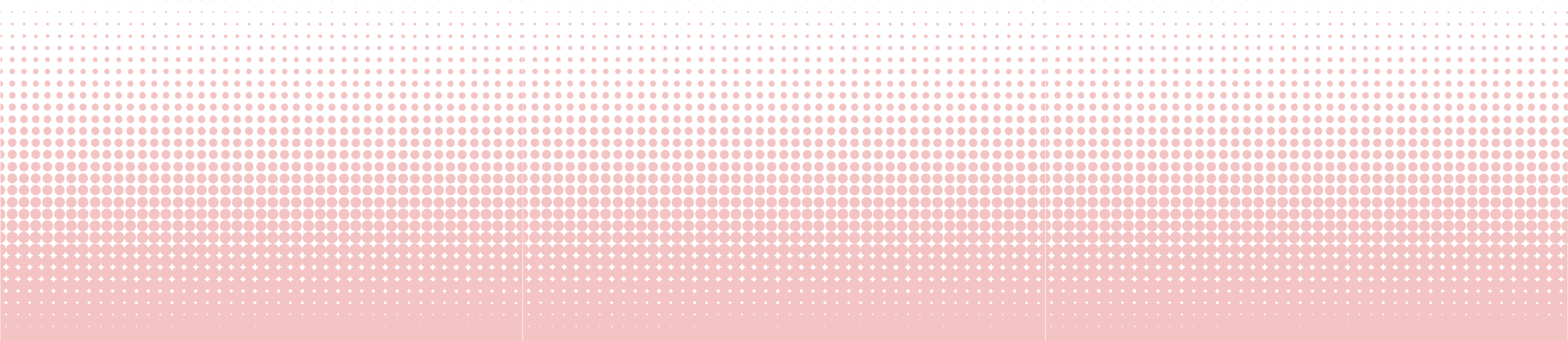 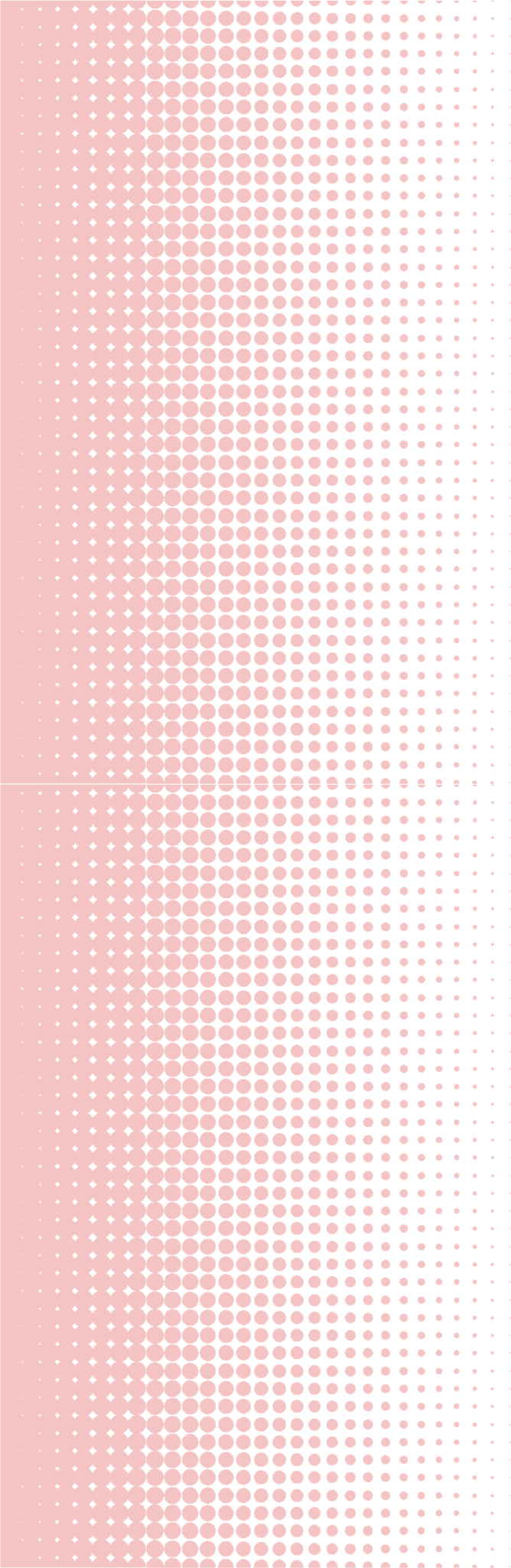 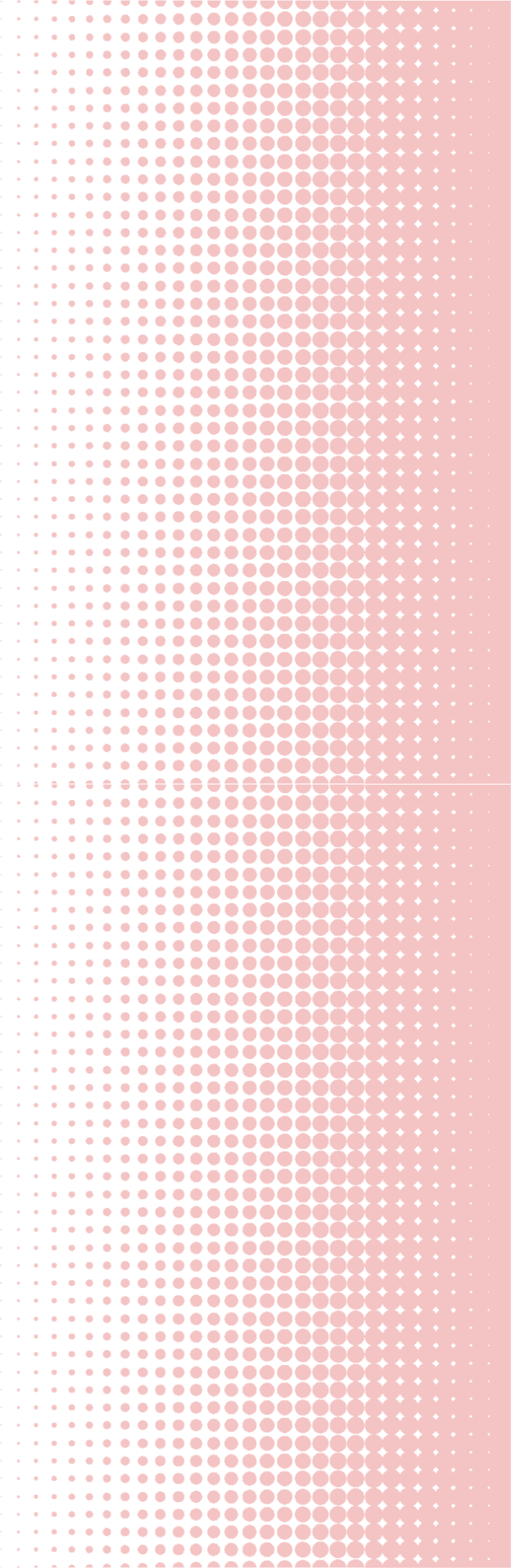 Statistical Information
Elaborate on the featured statistic
60%
43%
35%
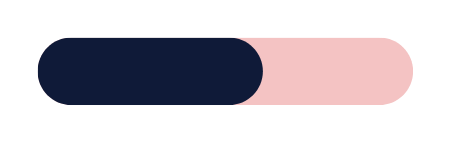 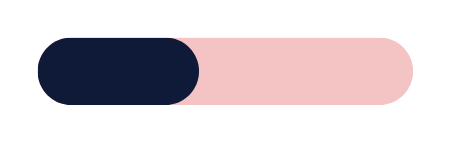 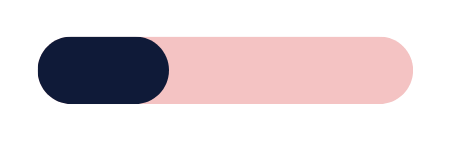 Elaborate on the featured statistic.
Elaborate on the featured statistic.
Elaborate on the featured statistic.
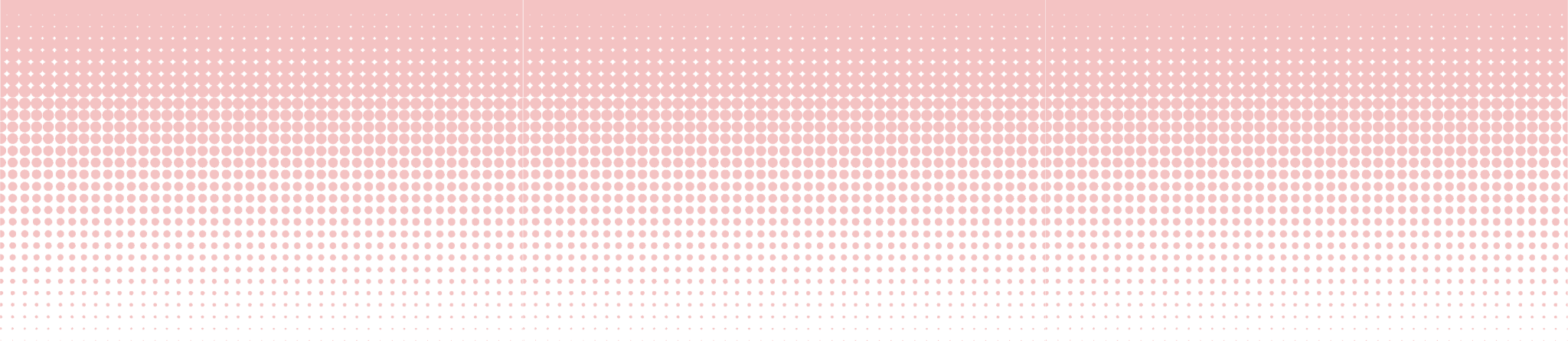 Client name
Client name
Client name
Client name
Elaborate on what you want to discuss.
Elaborate on what you want to discuss.
Elaborate on what you want to discuss.
Elaborate on what you want to discuss.
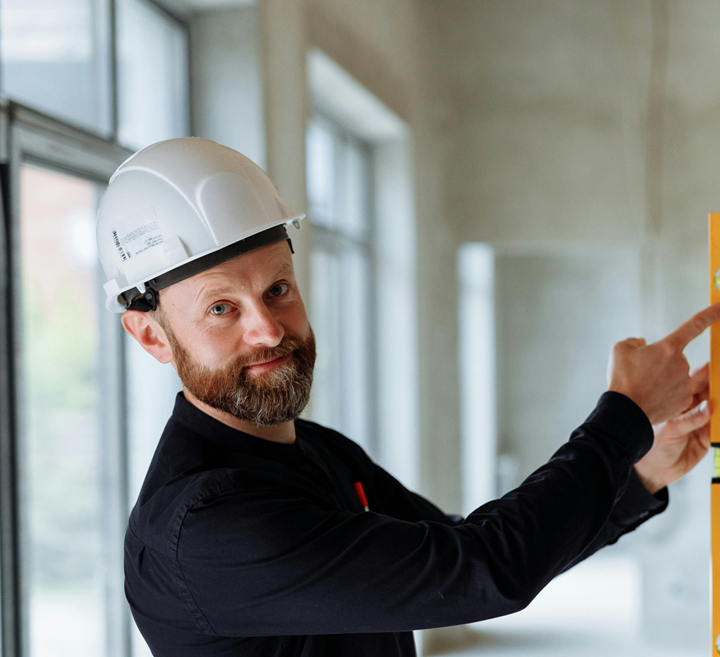 Testimonials
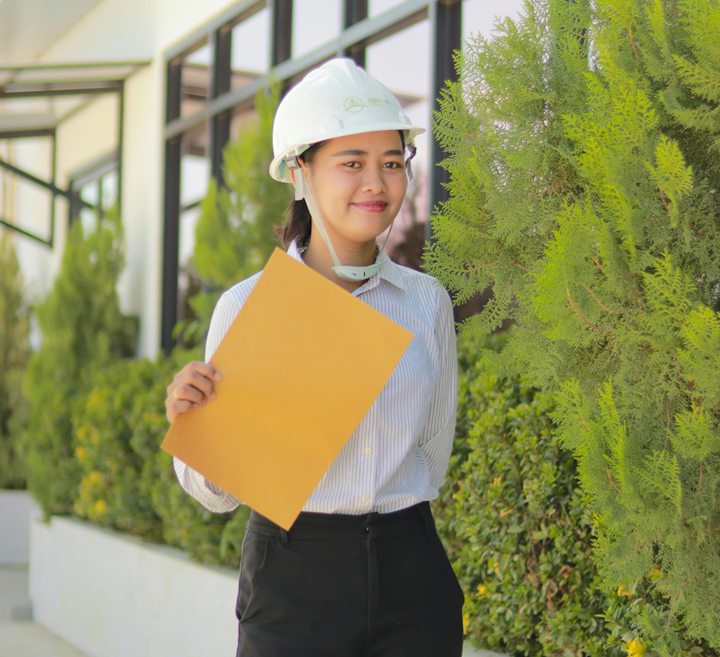 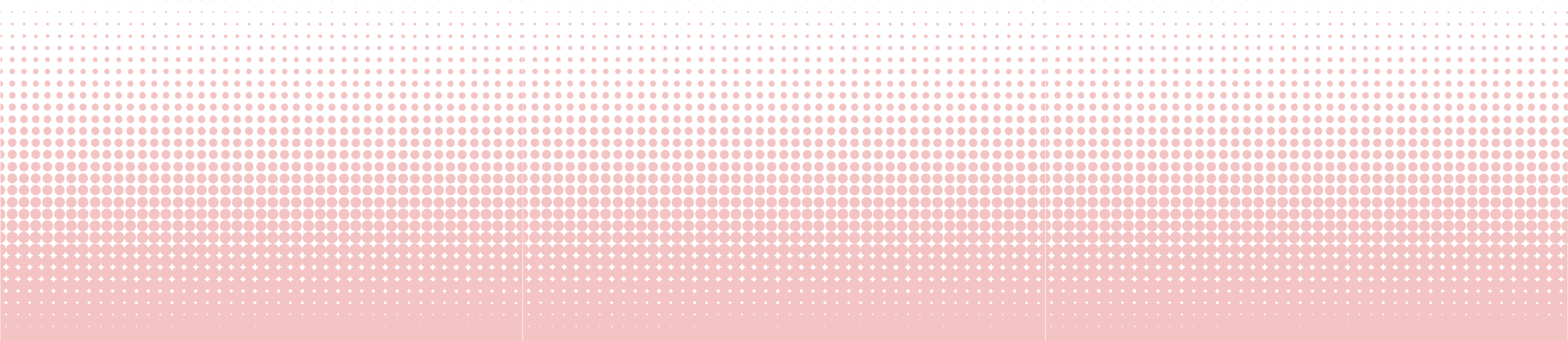 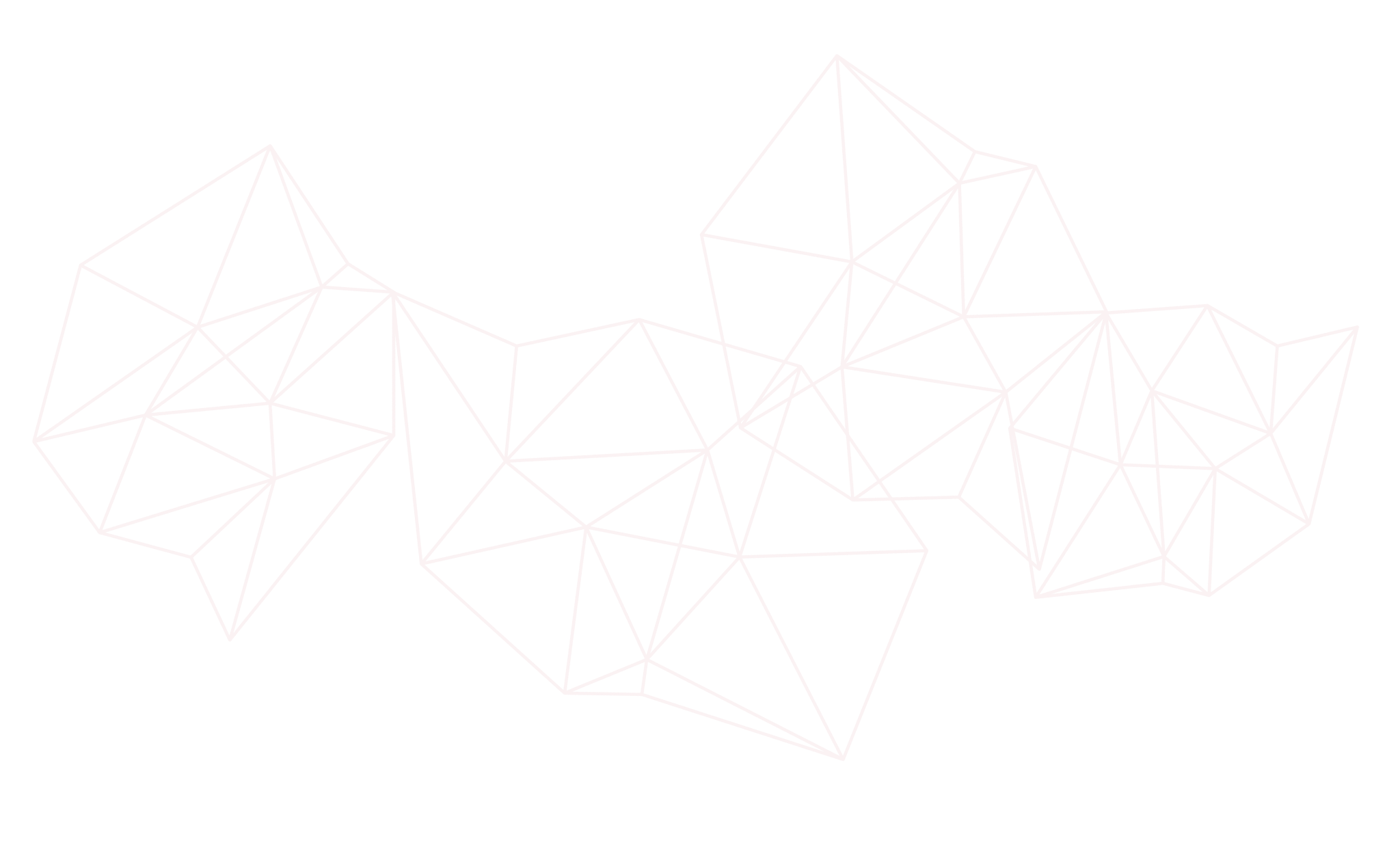 About Us
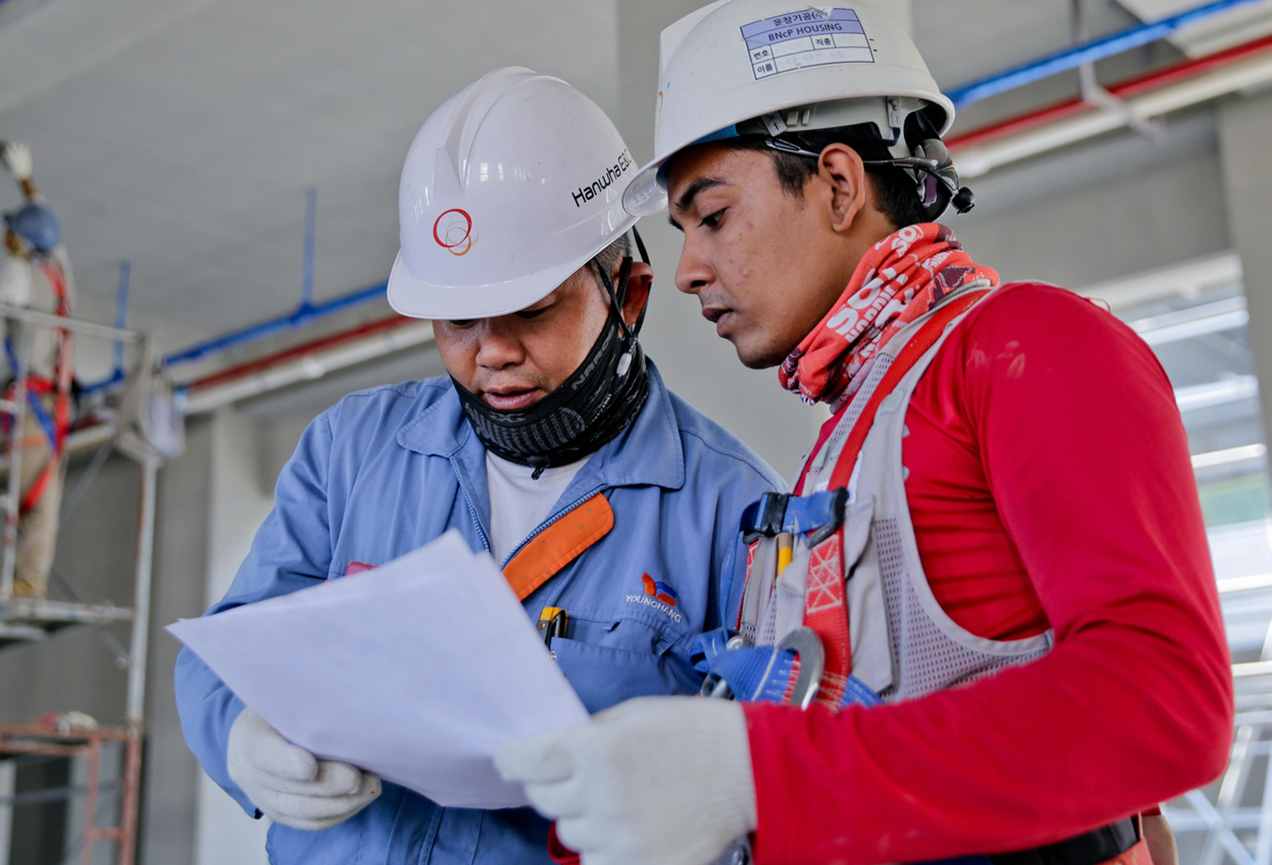 03
Elaborate on what you want to discuss.
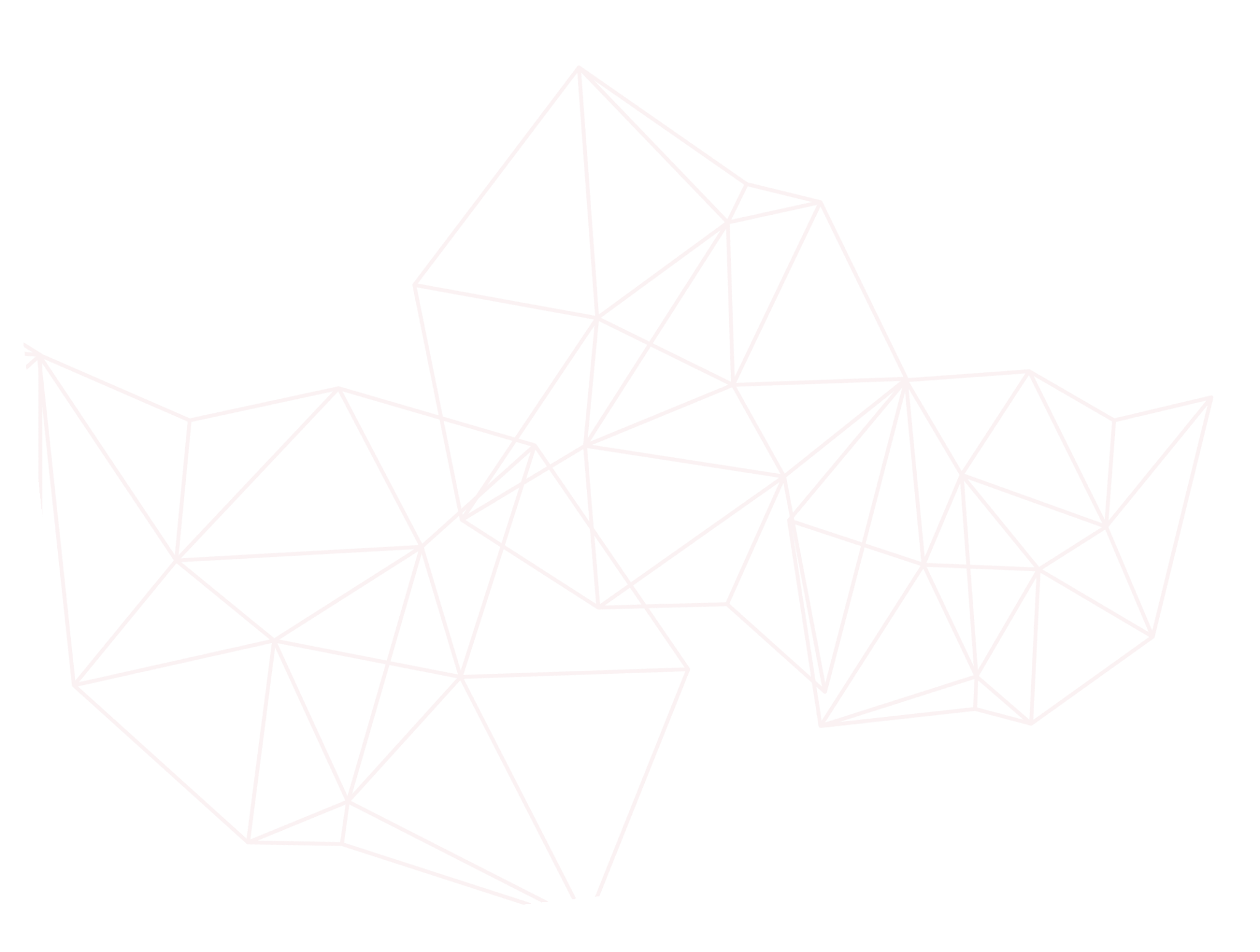 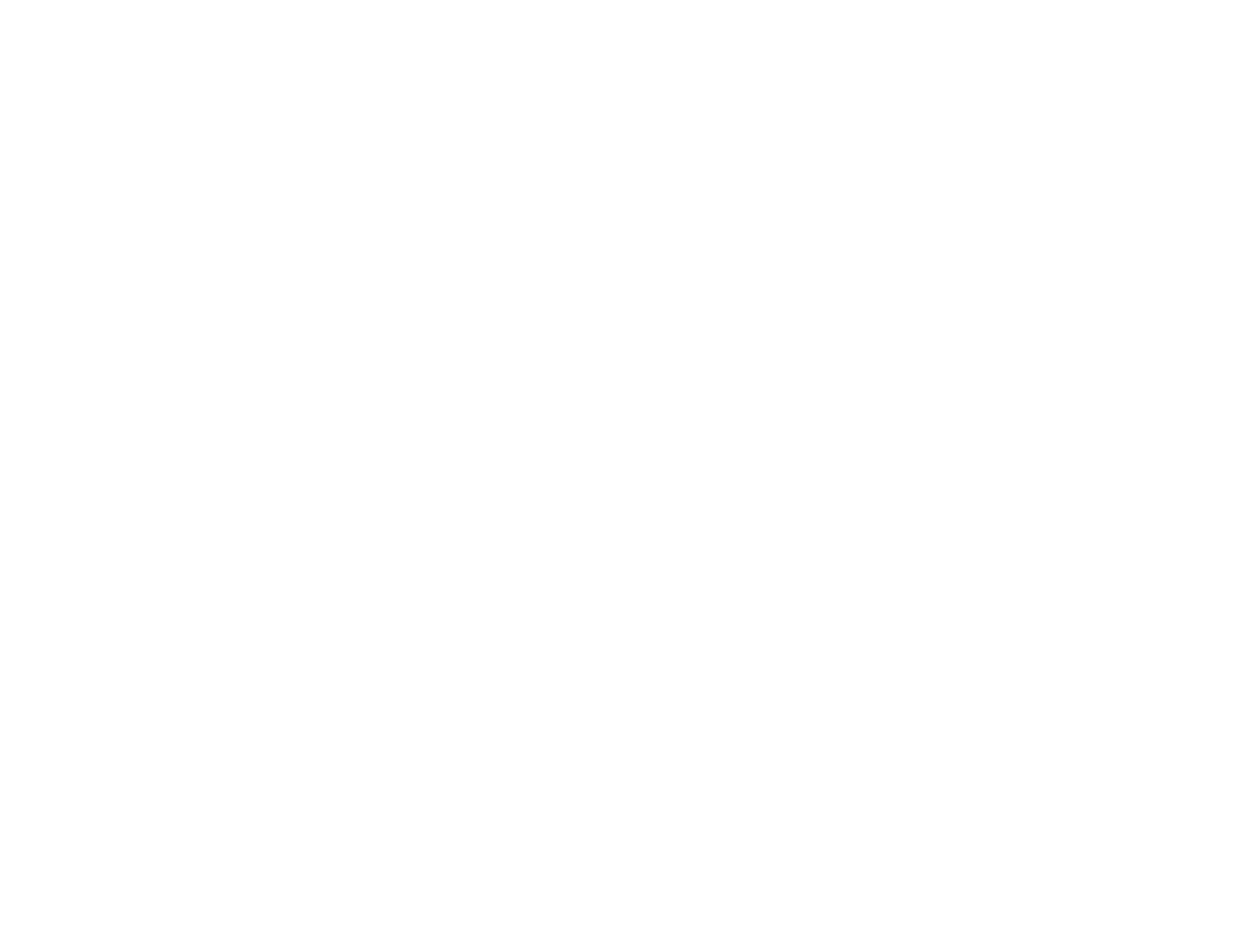 Our History
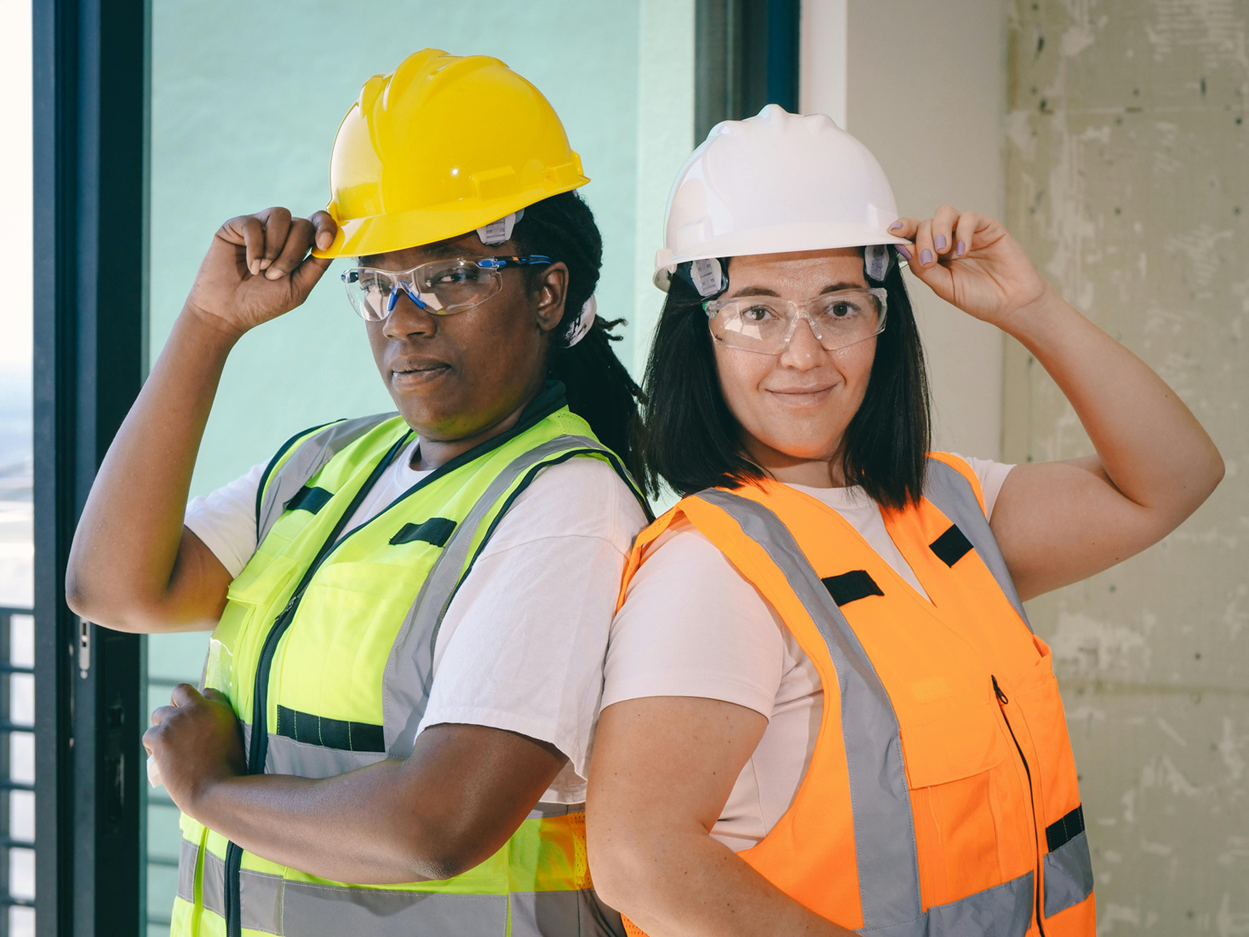 Presentations are communication tools that can be used as demonstrations, lectures, speeches, reports, and more. It is mostly presented before an audience.
Presentations are communication tools that can be used as demonstrations, lectures, speeches, reports, and more. It is mostly presented before an audience.
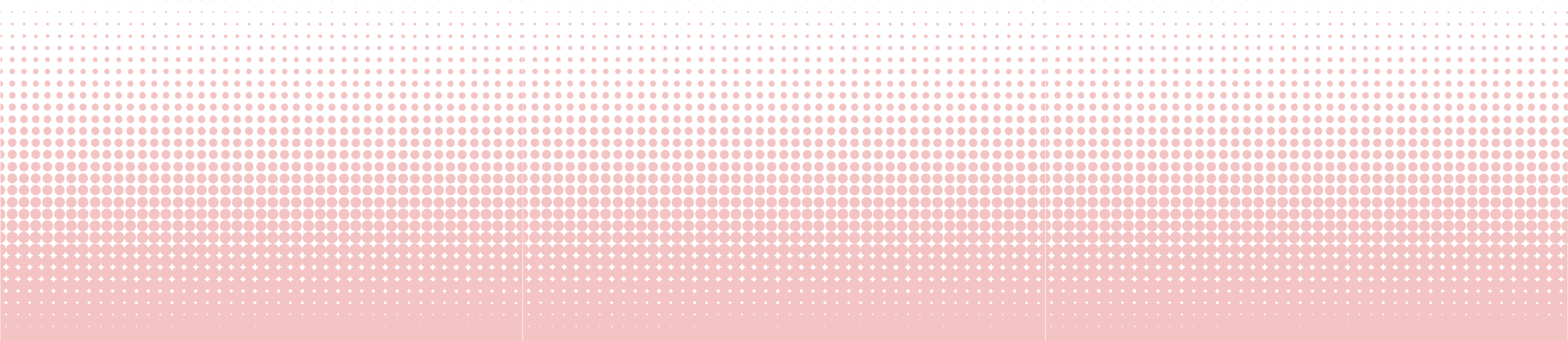 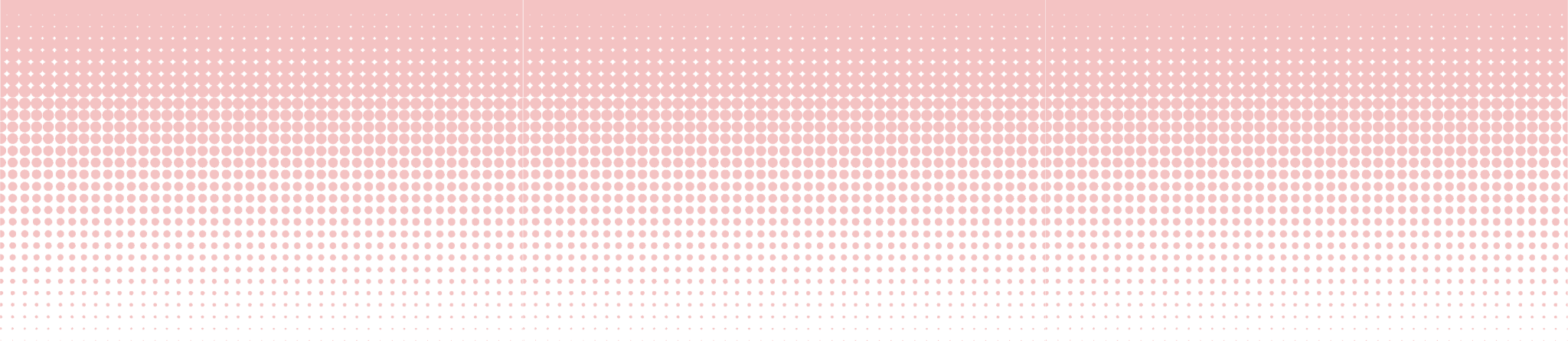 Timeline Page
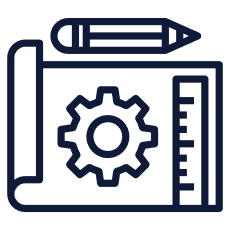 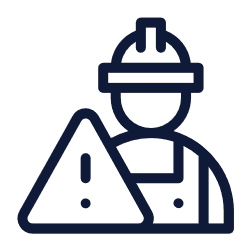 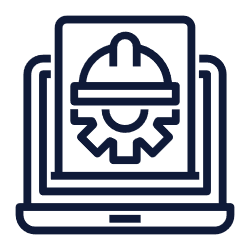 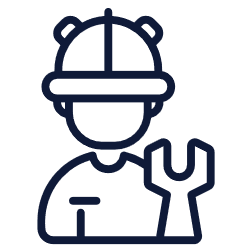 Add a main point
Add a main point
Add a main point
Add a main point
Elaborate on what you 
want to discuss.
Elaborate on what you 
want to discuss.
Elaborate on what you 
want to discuss.
Elaborate on what you 
want to discuss.
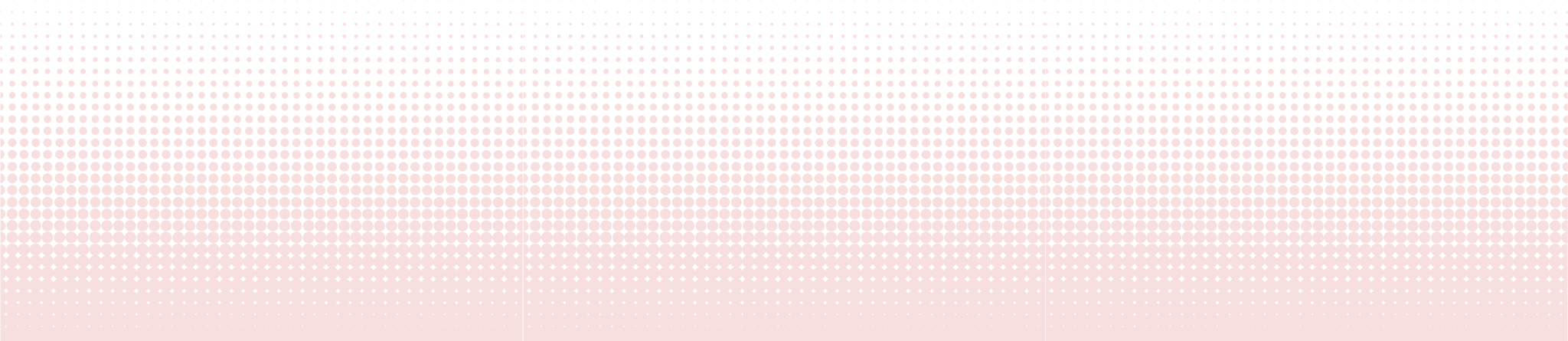 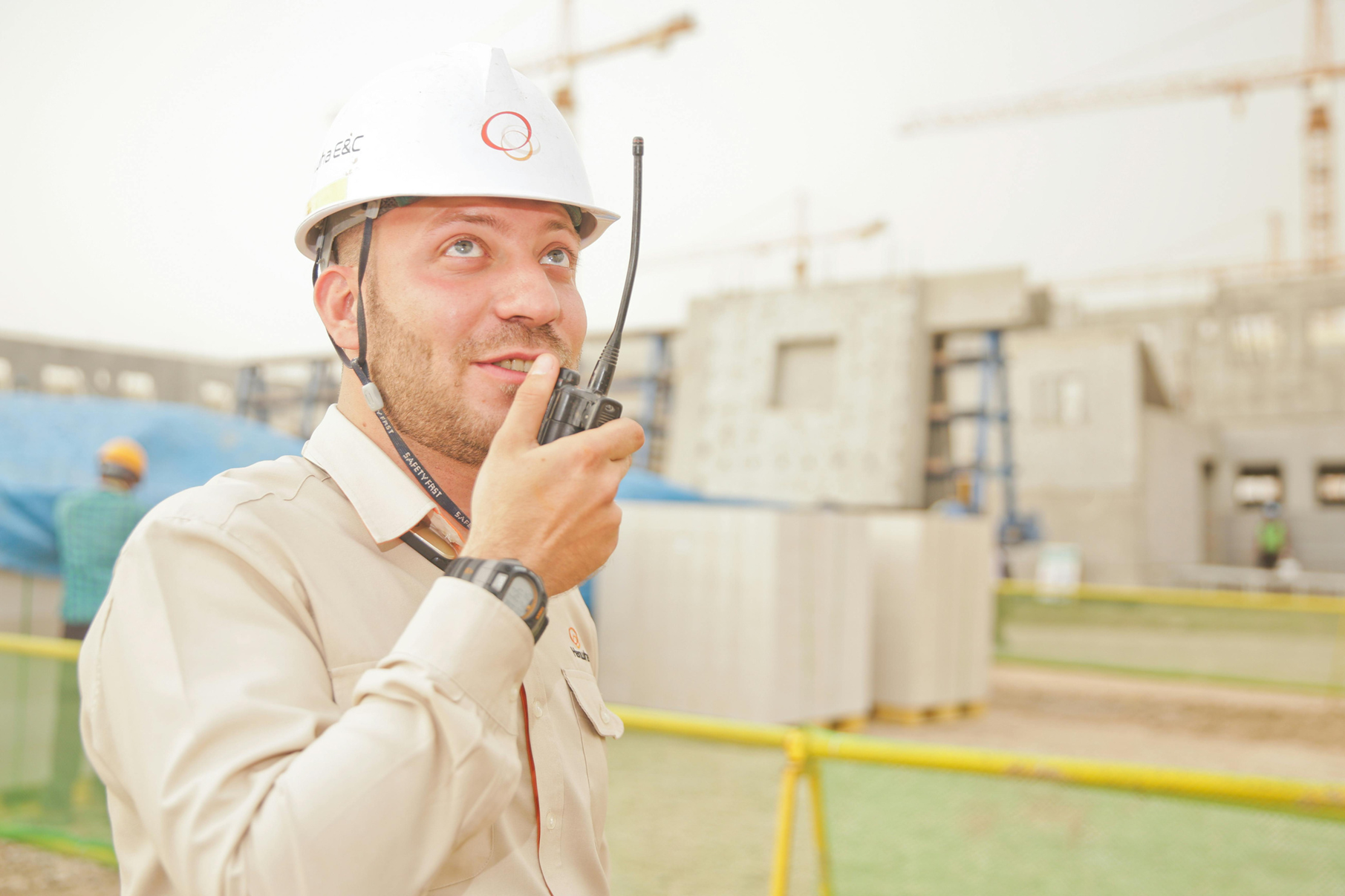 A picture is worth a thousand words
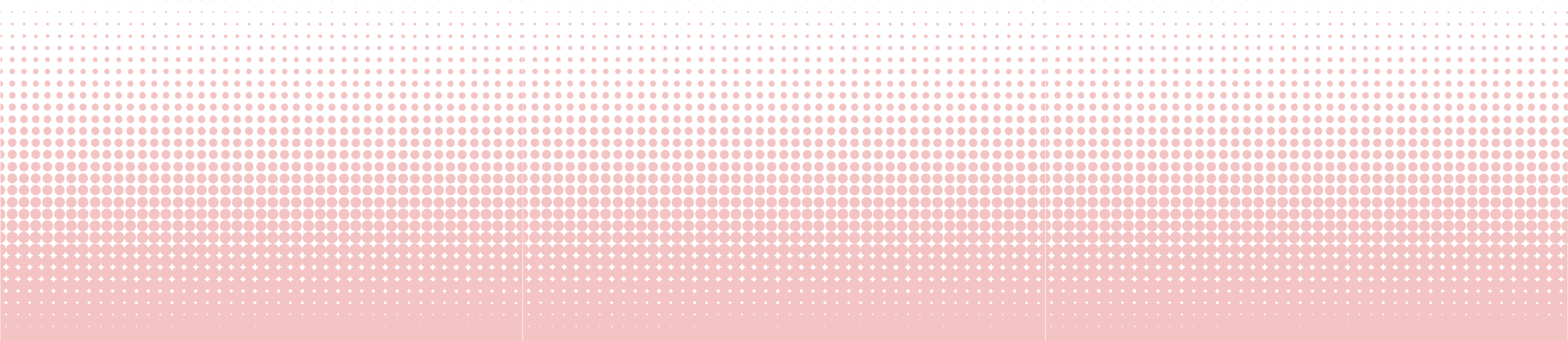 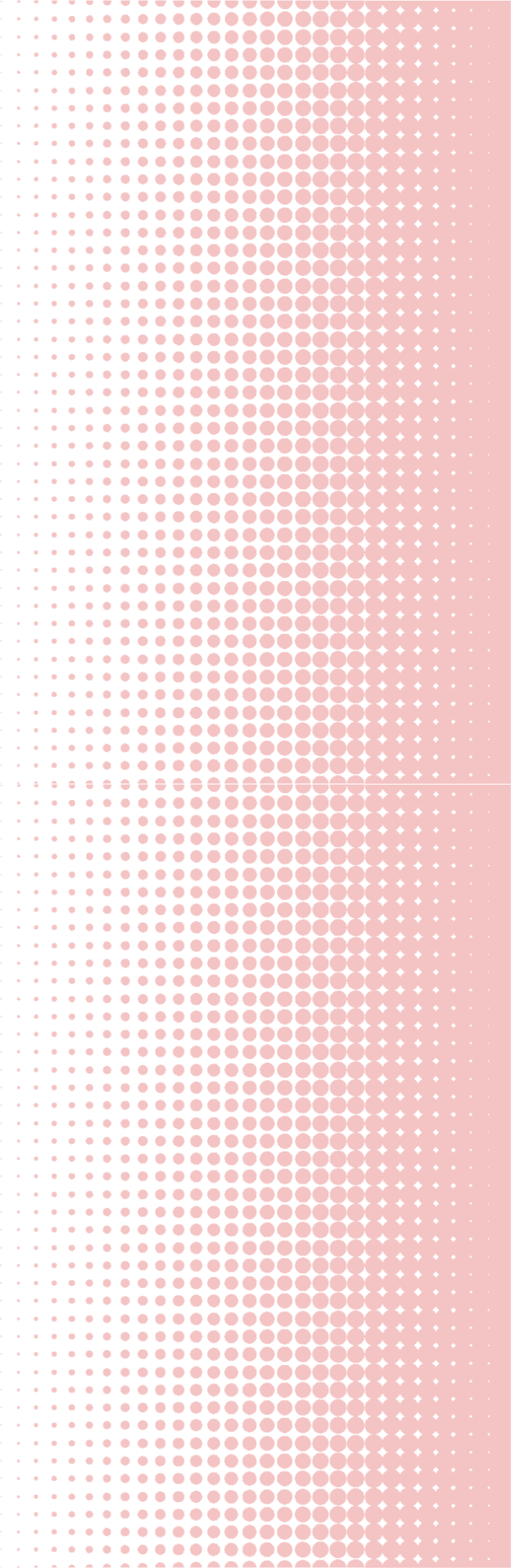 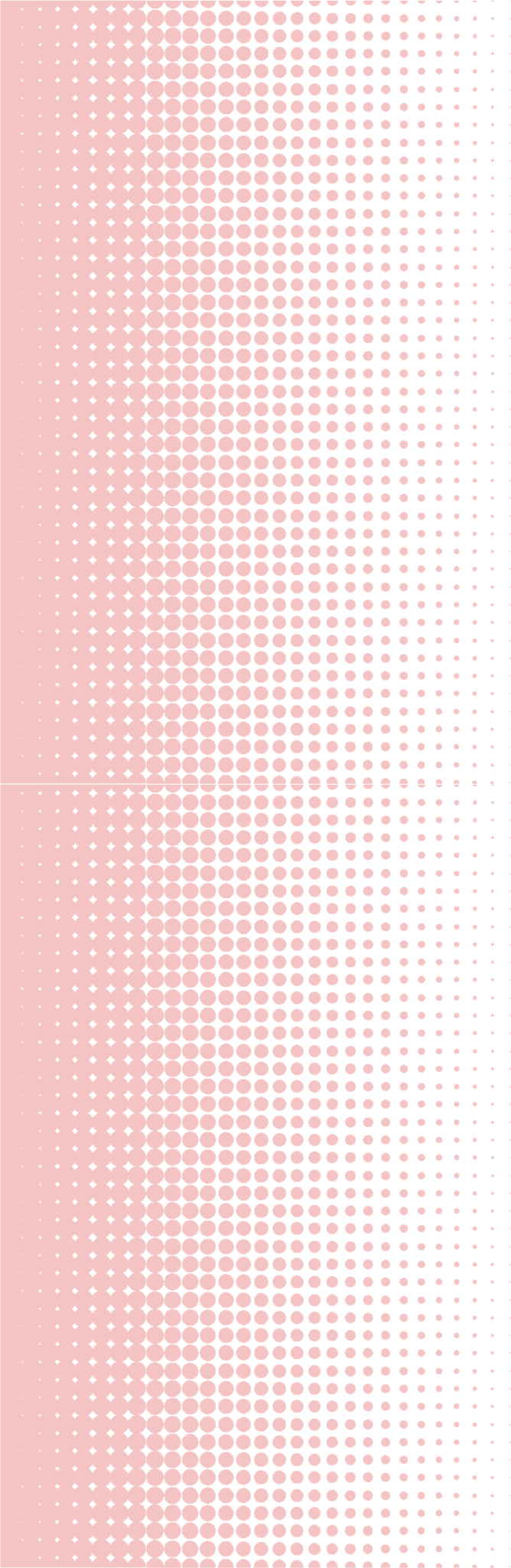 Write an original statement or inspiring quote
— Include a credit, citation, or supporting message
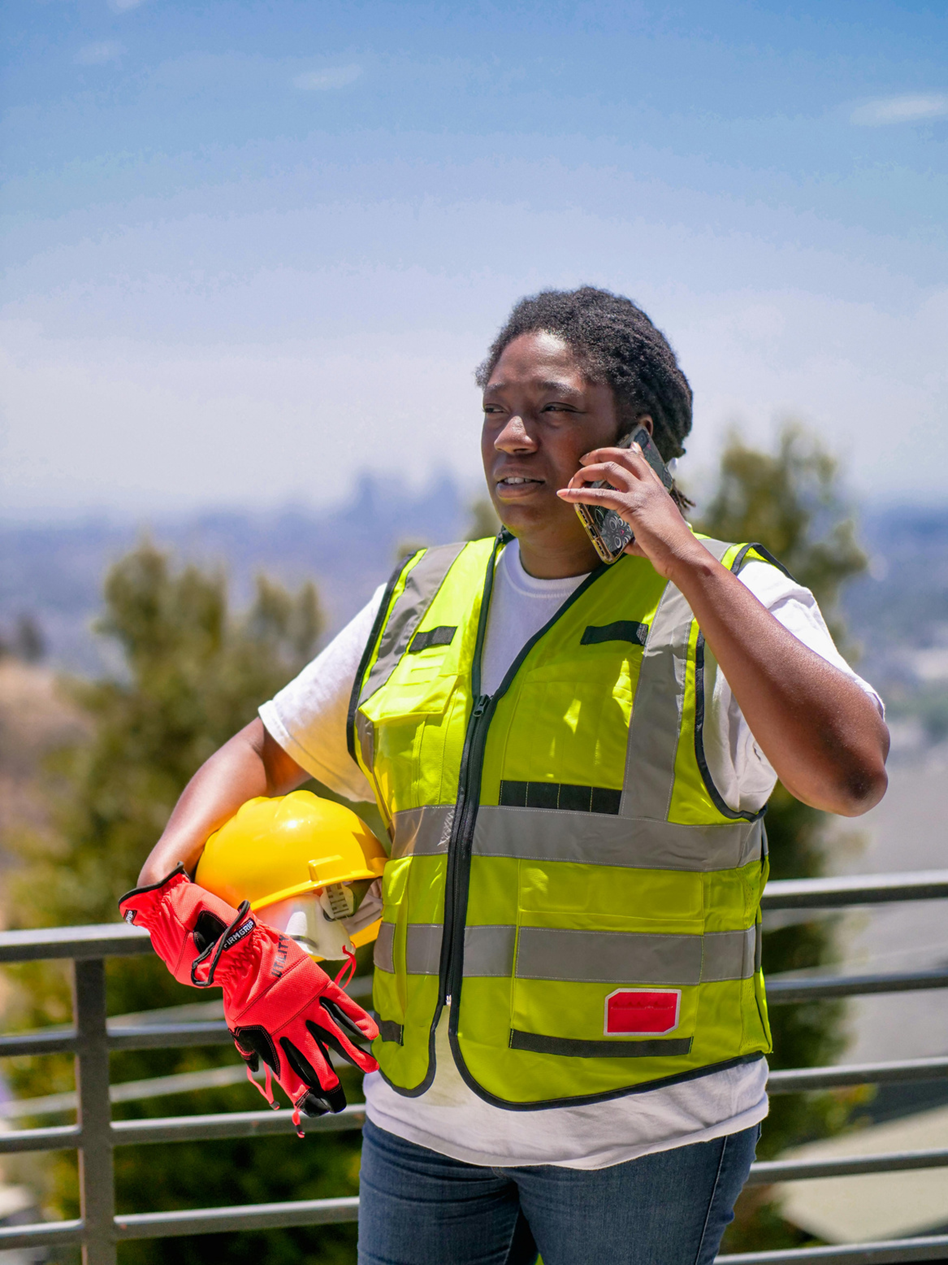 Contact Us
123 Anywhere St., Any City,ST 12345
123-456-7890
hello@reallygreatsite.com
@reallygreatsite
reallygreatsite.com
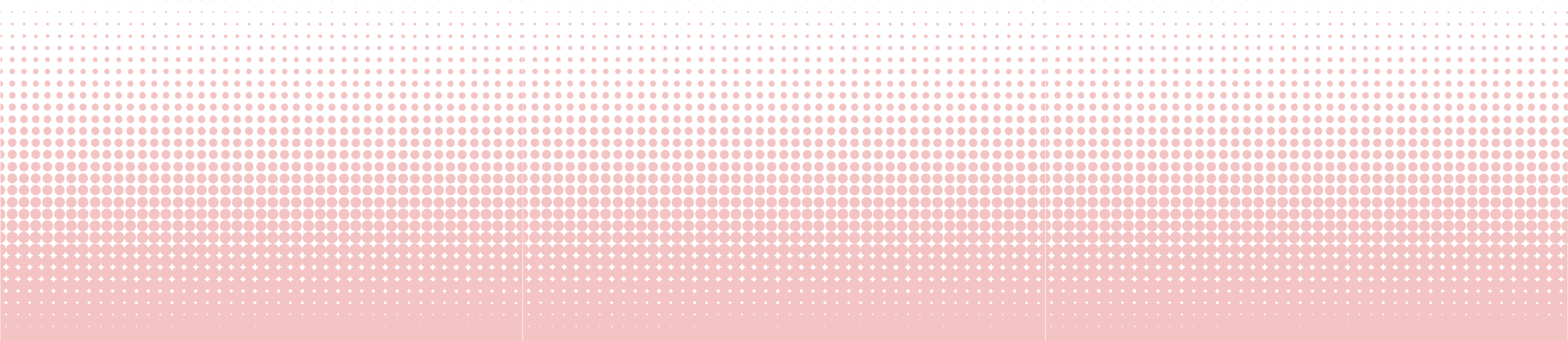 Resource Page
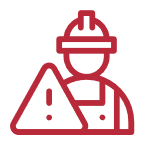 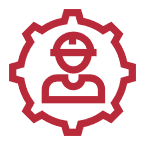 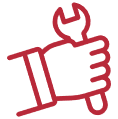 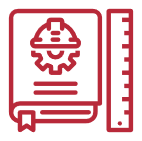 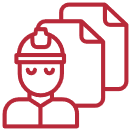 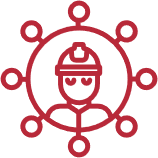 Use these design resources in your Canva Presentation.








You can find these fonts online too. Happy designing! 

Don't forget to delete this page before presenting.
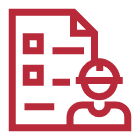 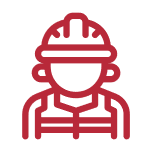 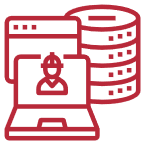 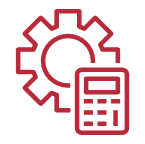 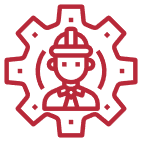 This presentation template uses the following free fonts:
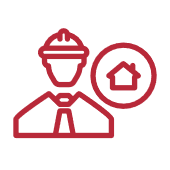 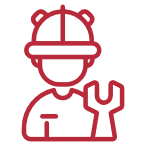 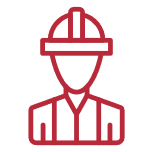 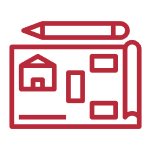 Titles: Abril Fatface
Headers: Abril Fatface
Body Copy: Overpass
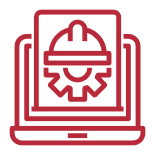 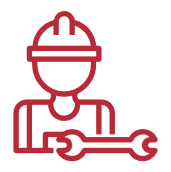 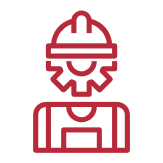 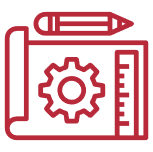 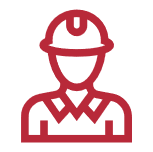 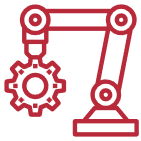 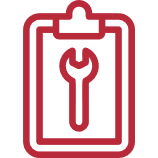 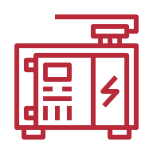 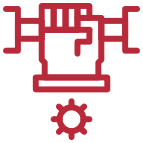 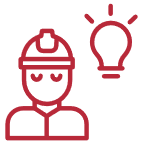 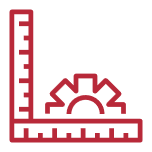 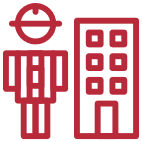 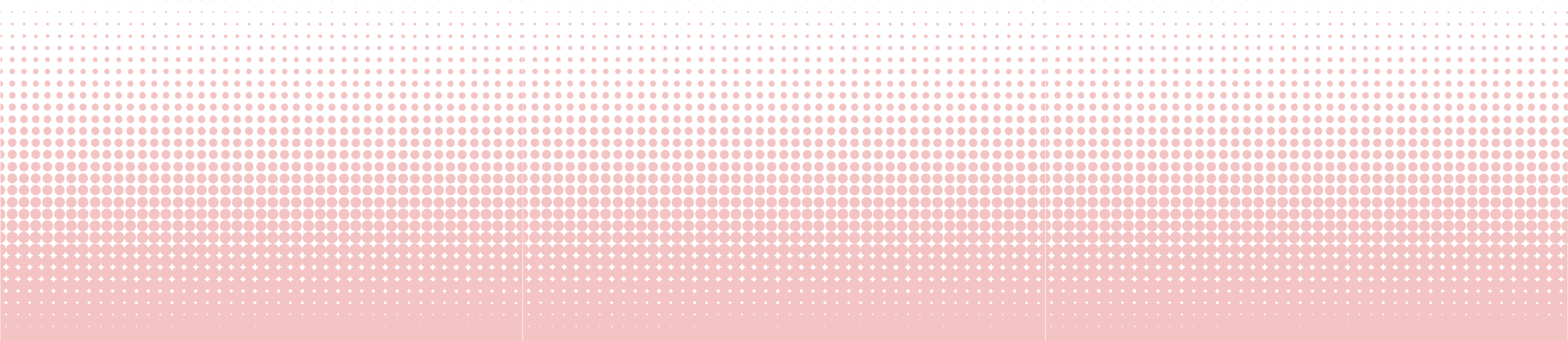 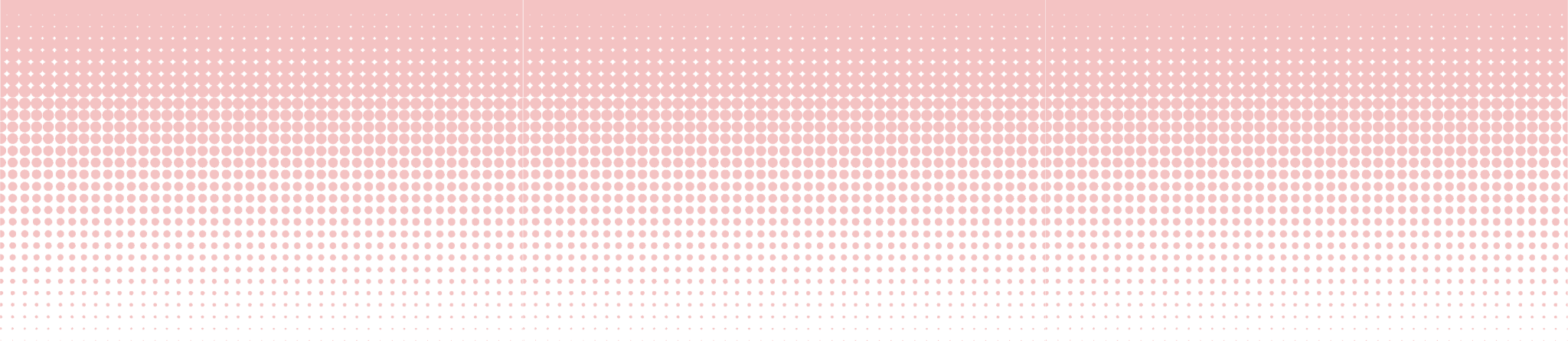 Credits
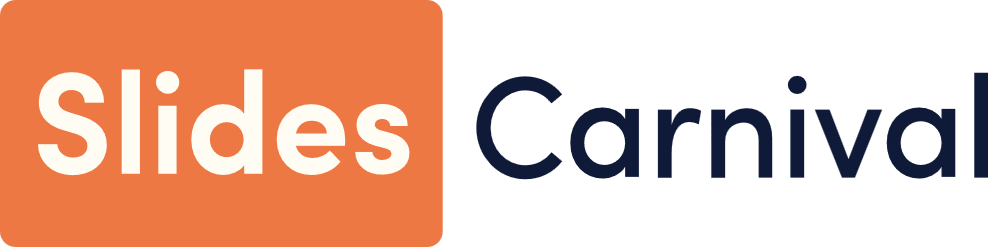 This presentation template is free for everyone to use thanks to the following:
SlidesCarnival for the presentation template
Pexels for the photos
Happy designing!
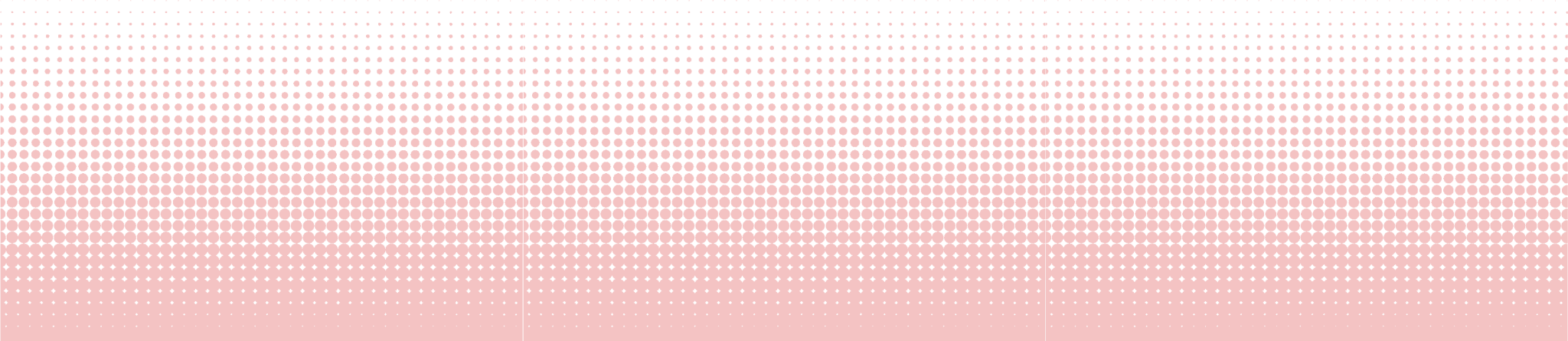